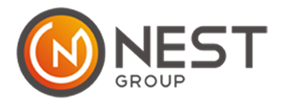 энергетика                                        экология                                     экономия     новые энергетические системы и технологии
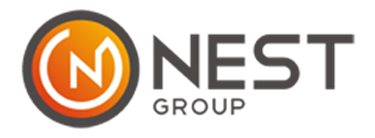 Группа компаний стратегических партнёров 
“NEST group”, 
проектирует, консультирует, производит, монтирует и вводит в эксплуатацию оборудование по сжиганию древесных отходов, торфа, лигнина, твёрдых отходов сельскохозяйственного производства (стебли подсолнуха и кукурузы), низко калорийных углей. 
Применение отходов лесозаготовки, деревообрабатывающей промышленности, сельского хозяйства является эффективным средством снижения себестоимости производимого тепла и улучшения экологической среды.
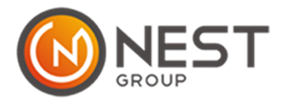 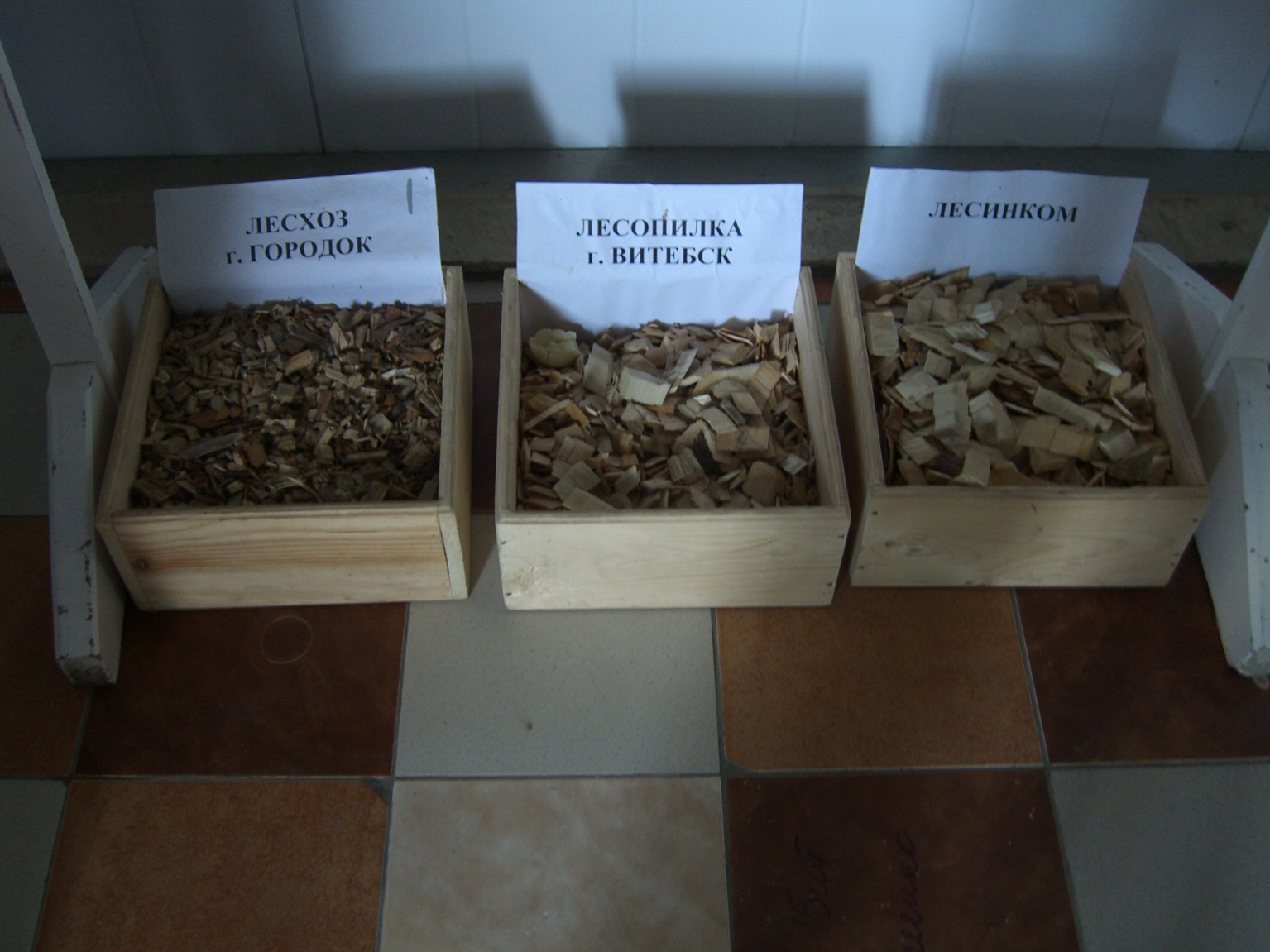 Типы топлива:- древесная щепа от различных рубильных машин
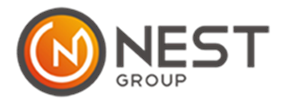 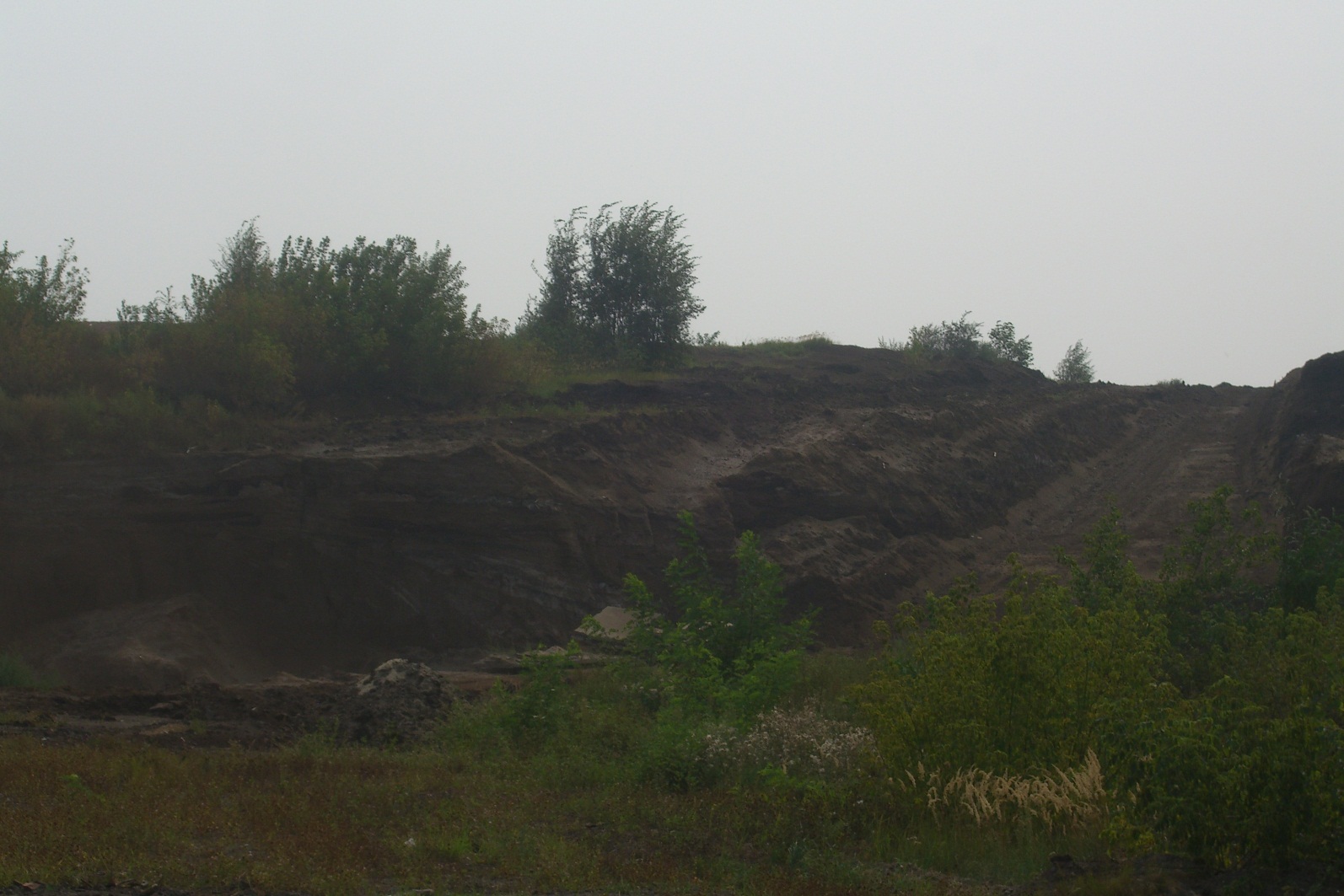 Типы топлива:- лигнин
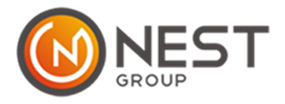 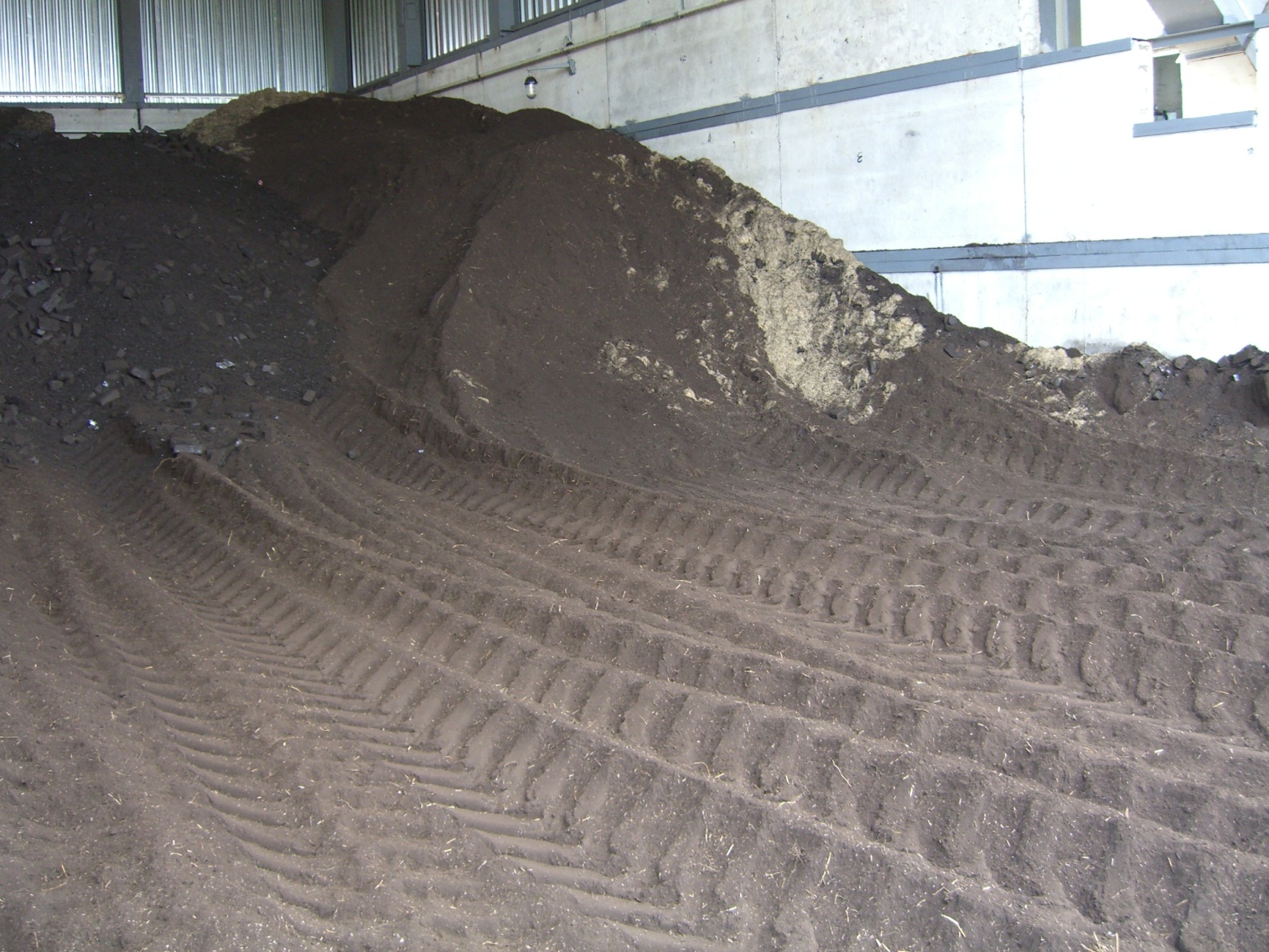 Типы топлива:- фрезерный торф
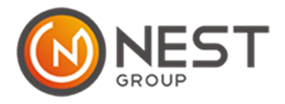 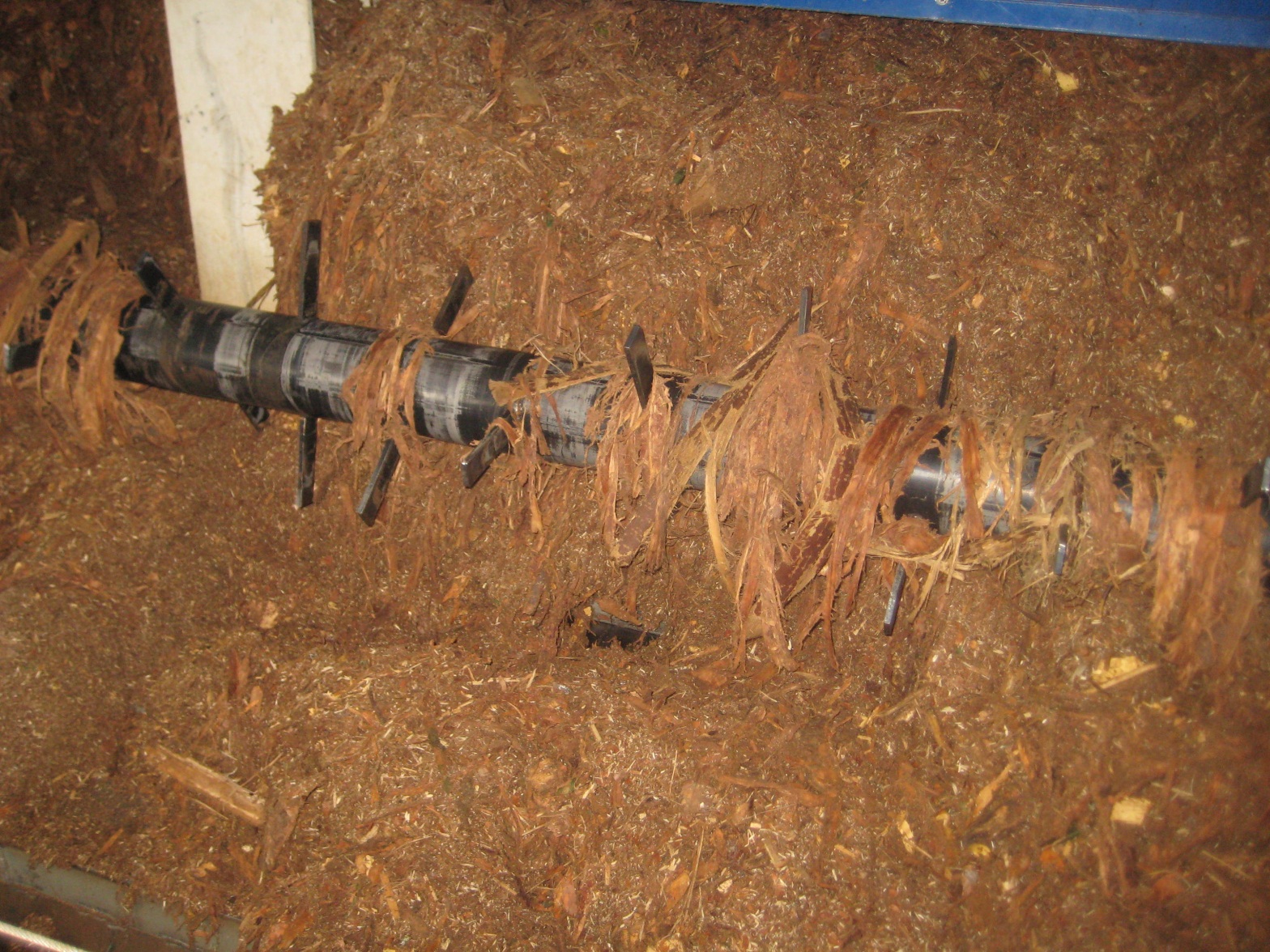 Типы топлива:- коро-древесные отходы
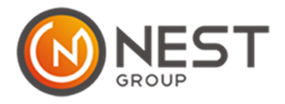 Комплект топок ТМКР состоит:
Складское оборудование типа “живое дно” (скрепера,  ворошители и распределители топлива);
Корпус топки ТМКР с термоизоляцией и подвижной колосниковой решёткой;
Системы подачи воздуха (воздуховоды с вентиляторами);
Оборудования золоудаления (скрепера и транспортёры выноса золы, мультициклоны и контейнеры сбора золы);
Системы автоматизации.
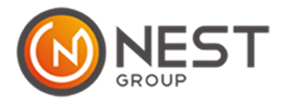 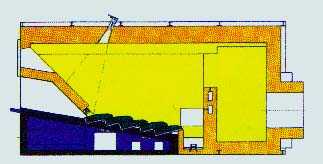 Принципиальная схема топки ТМКР
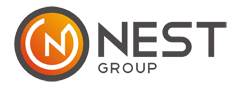 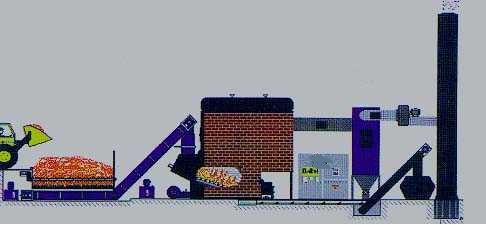 Технологическая линия котлоагрегата работающего на биотопливе
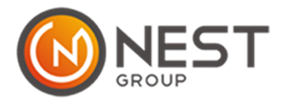 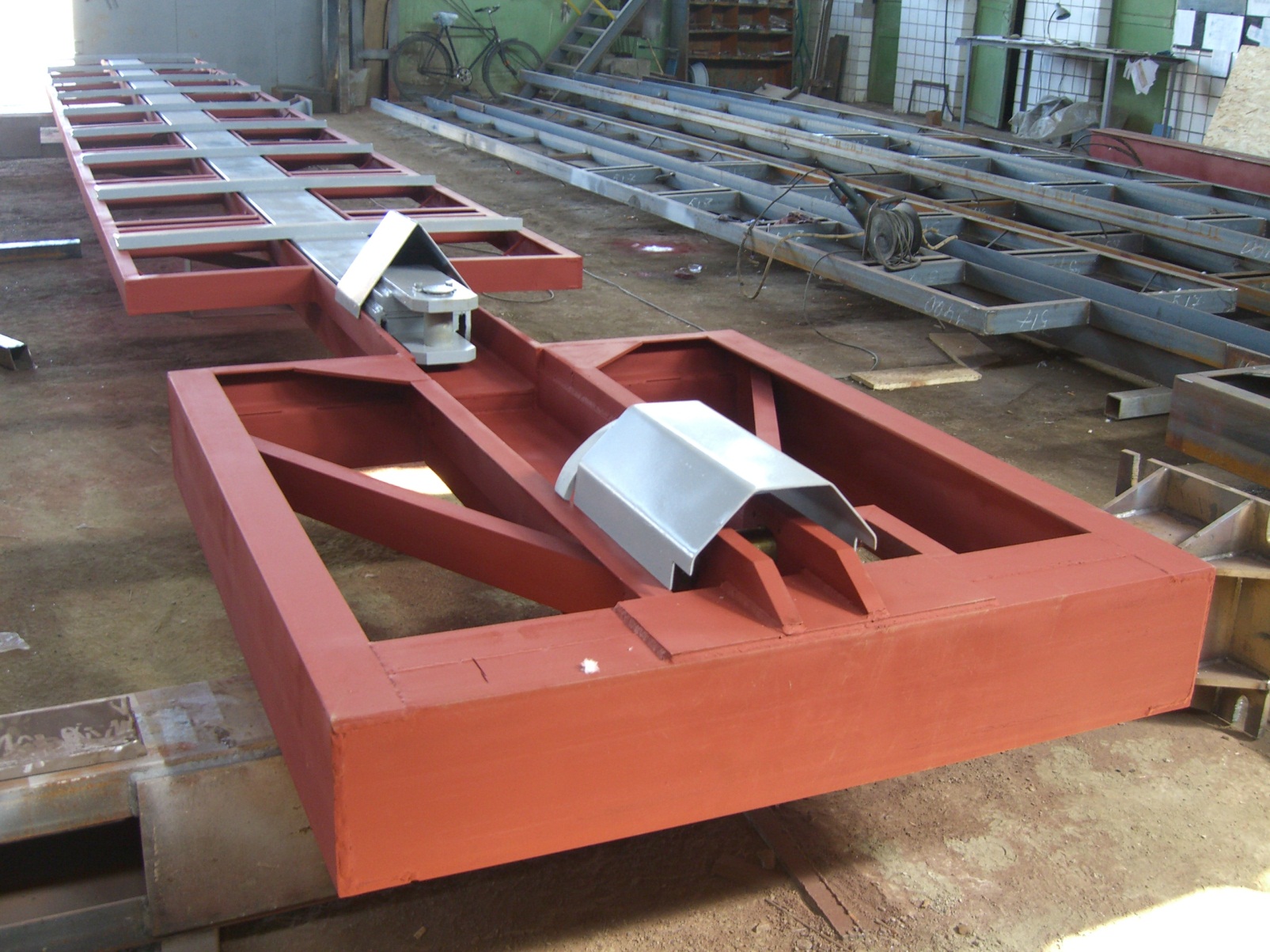 Изготовление скрепера и платформы склада топлива типа “живое дно”
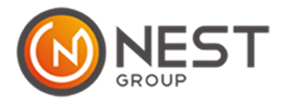 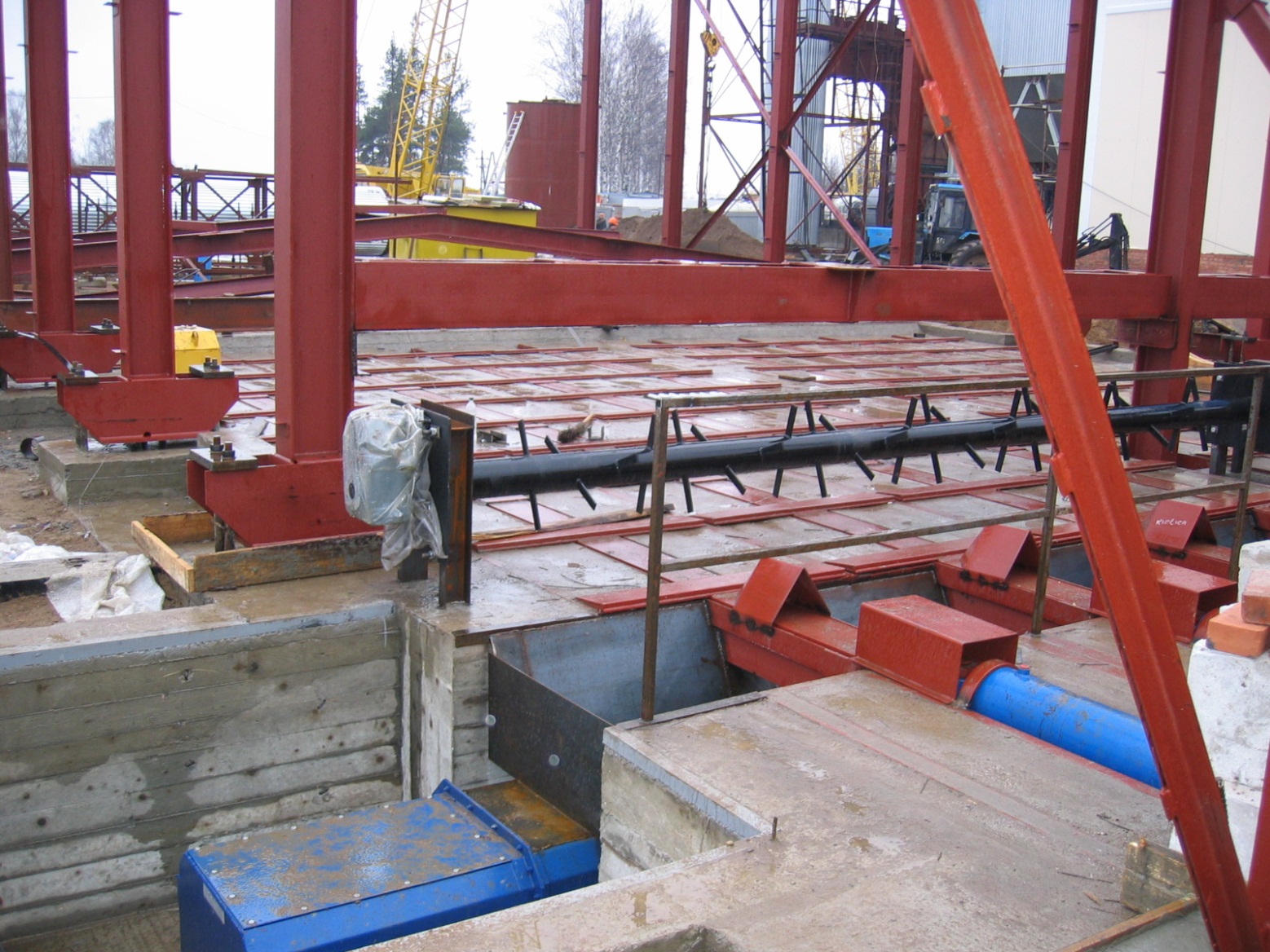 Монтаж склада топлива, типа “живое дно”, на котельной, с котлом КЕ25-24.   Республика Беларусь.
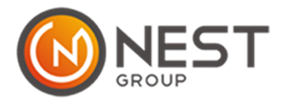 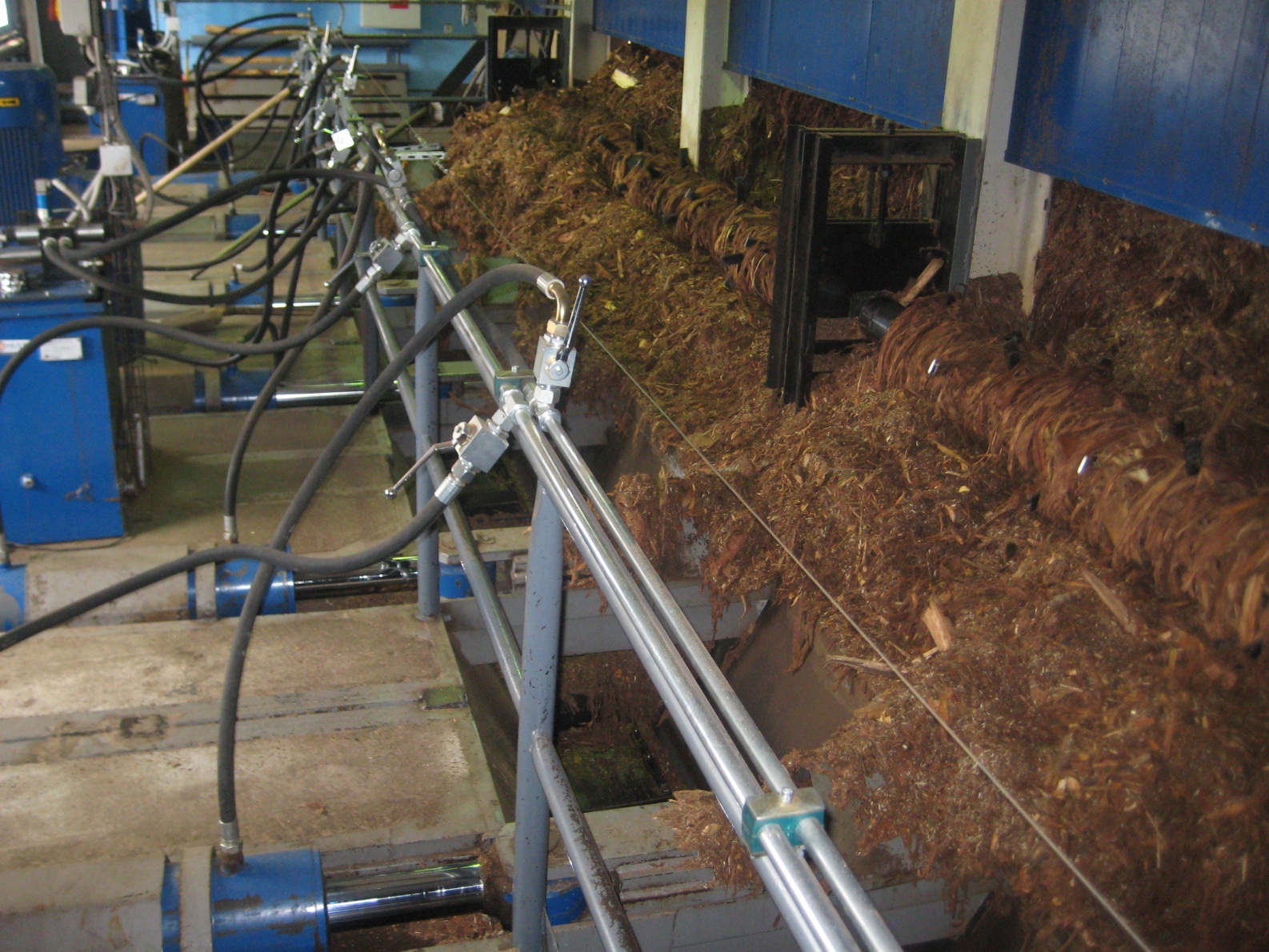 Склад топлива, типа “живое дно”, кородревесных отходов.    Россия.
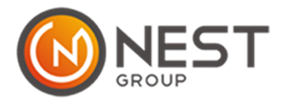 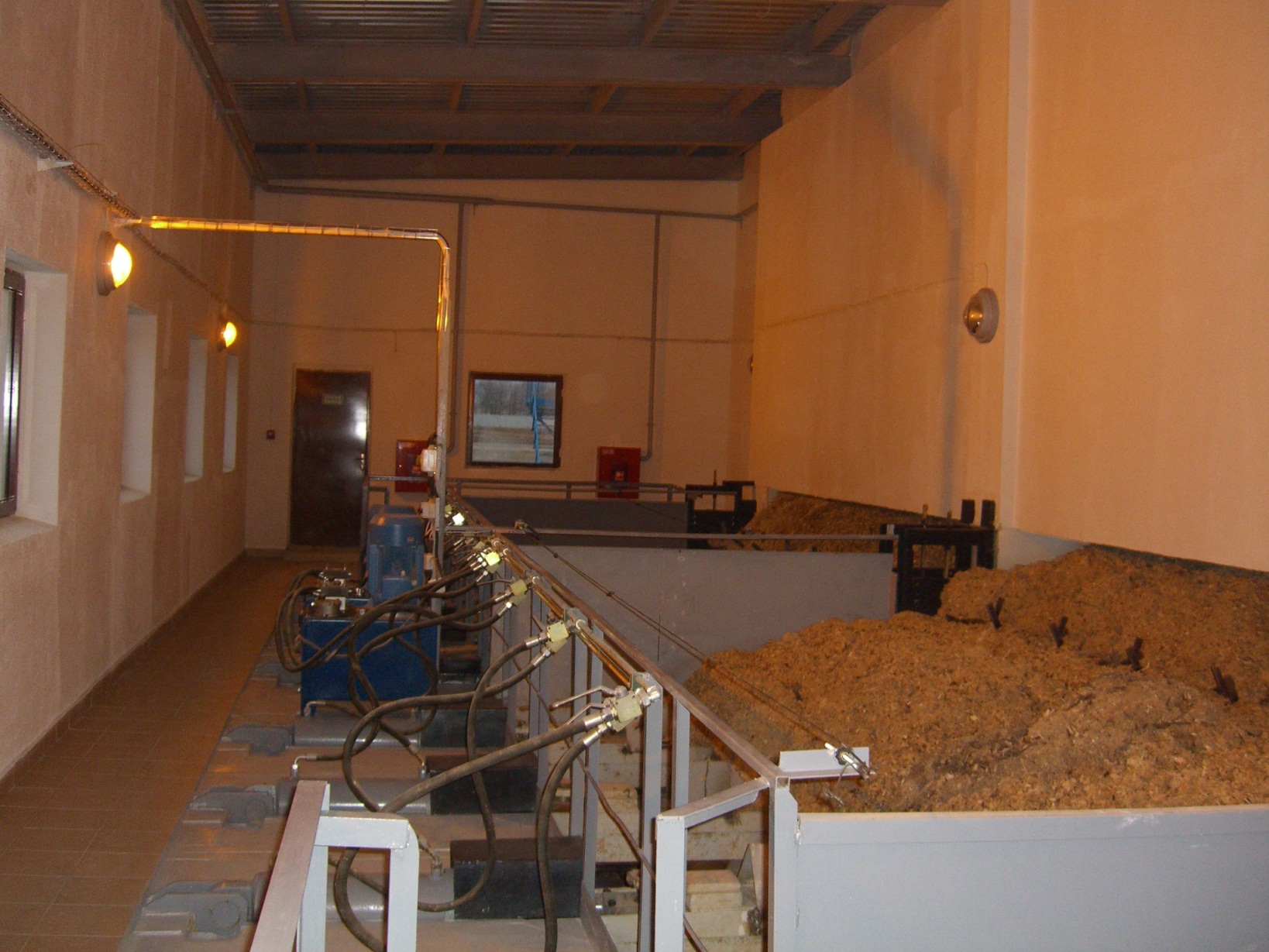 Склад щепы котельной с топкой ТМКР. Литва
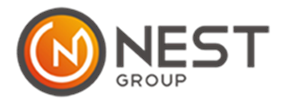 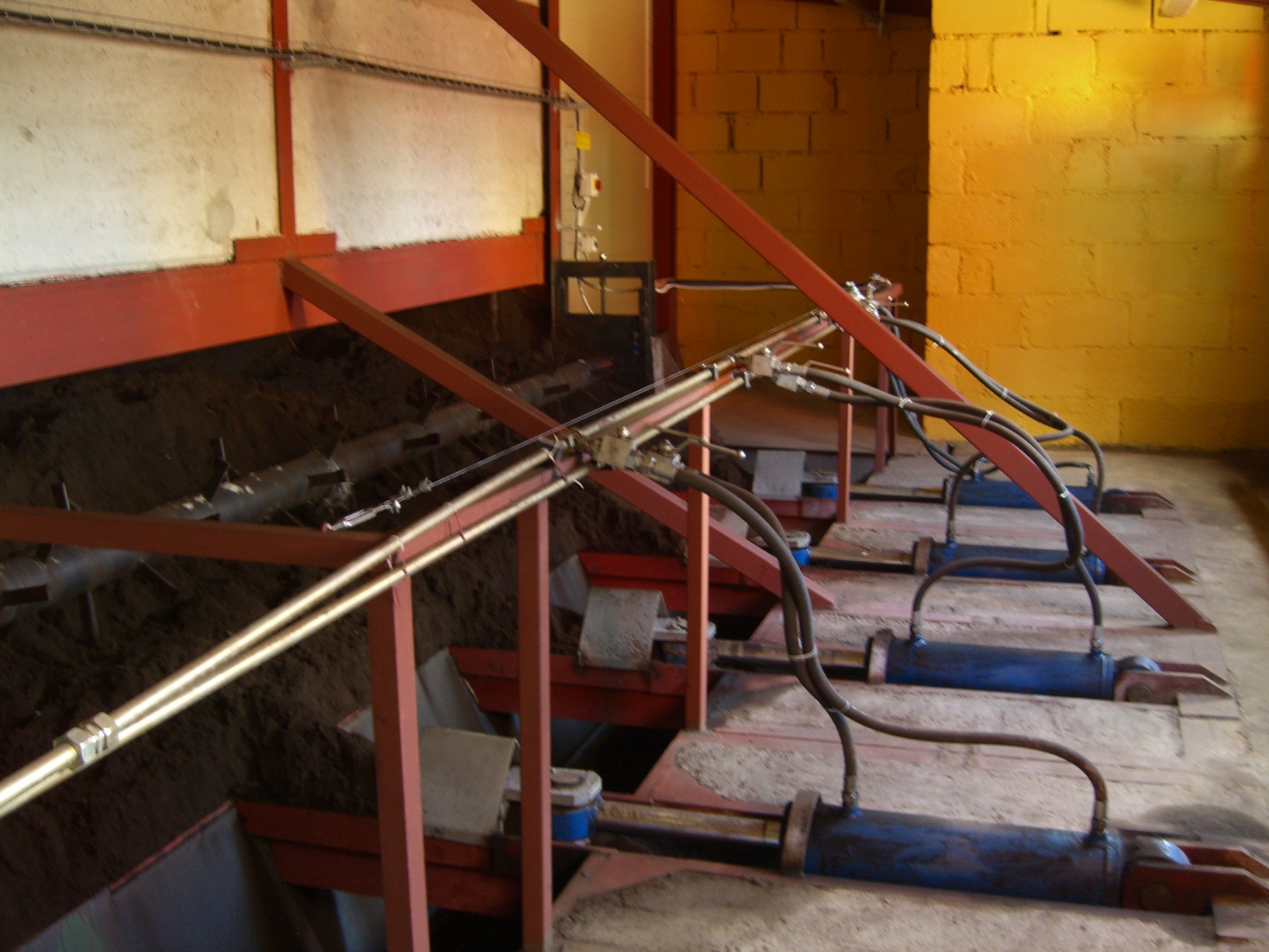 Складирование фрезерного торфа на котельной ЖКХ.    Республика Беларусь.
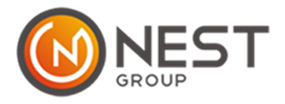 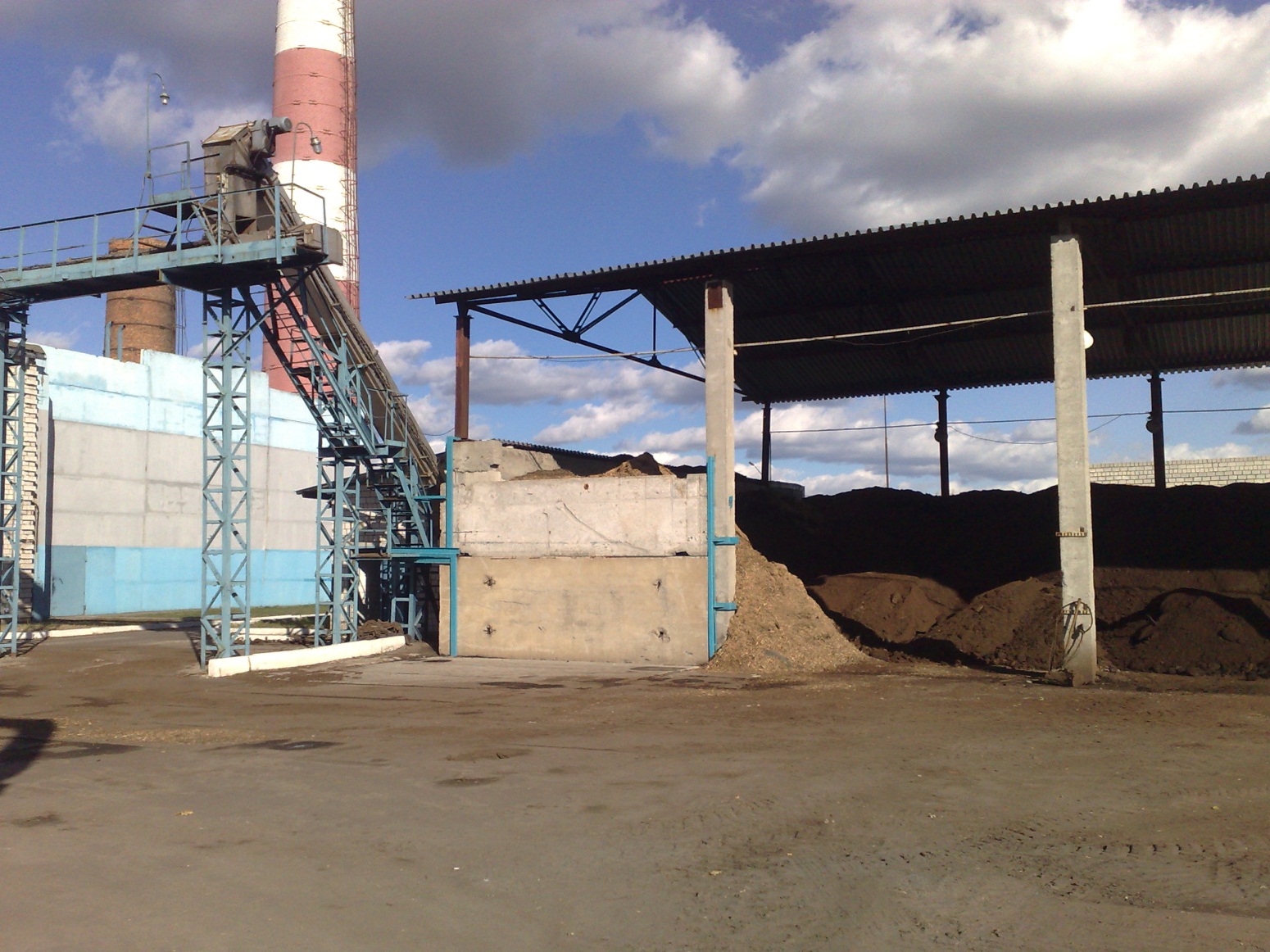 Склад-навес над скреперами с платформами котельной с двумя котлами ДЕ25, работающих на  лигнине.    Республика Беларусь.
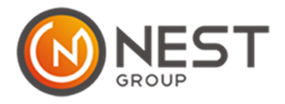 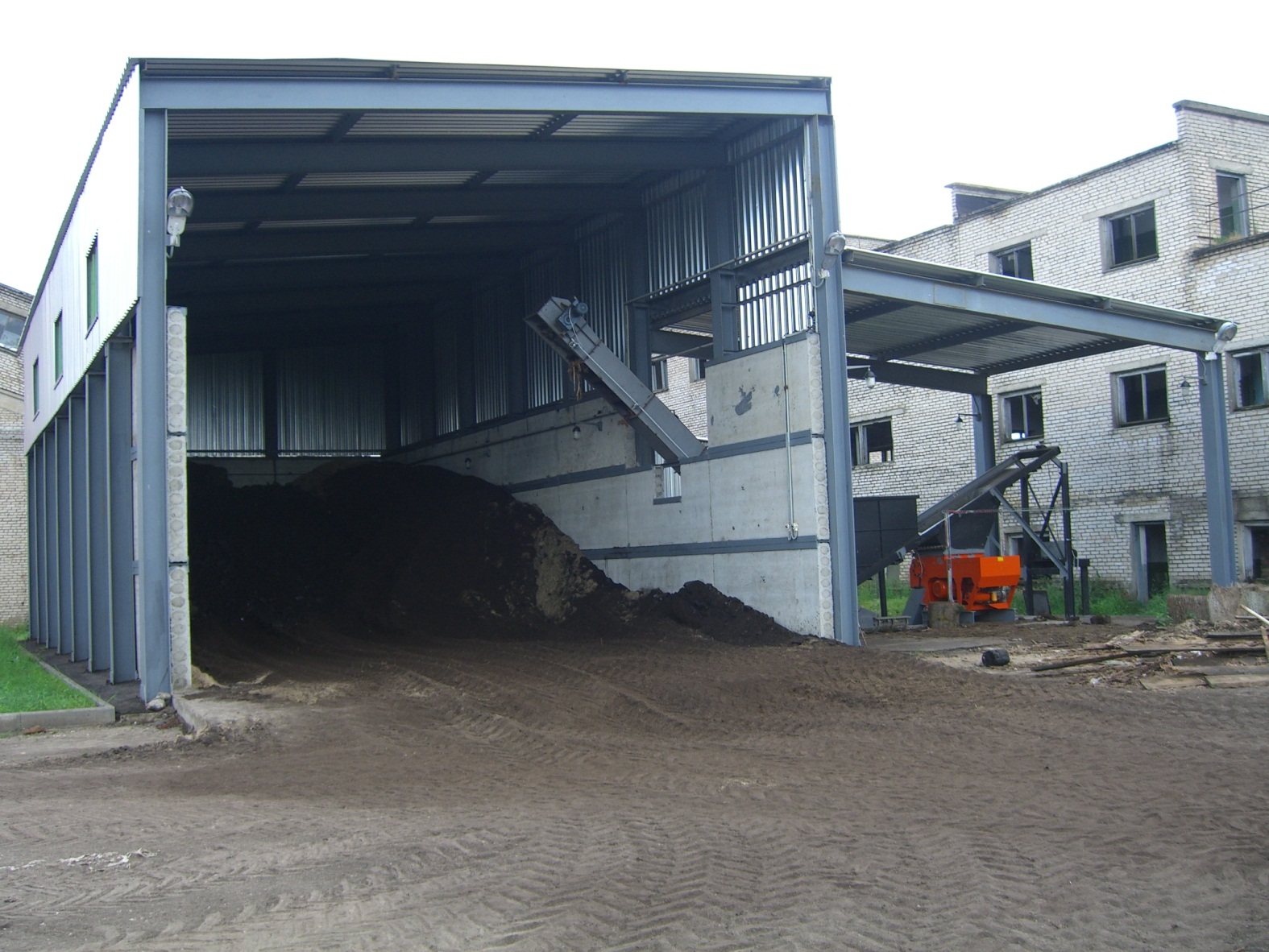 Складирование фрезерного торфа на котельной с котлом КЕ10 и топкой ТМКР.      Республика Беларусь.
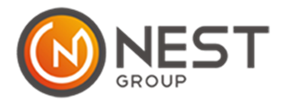 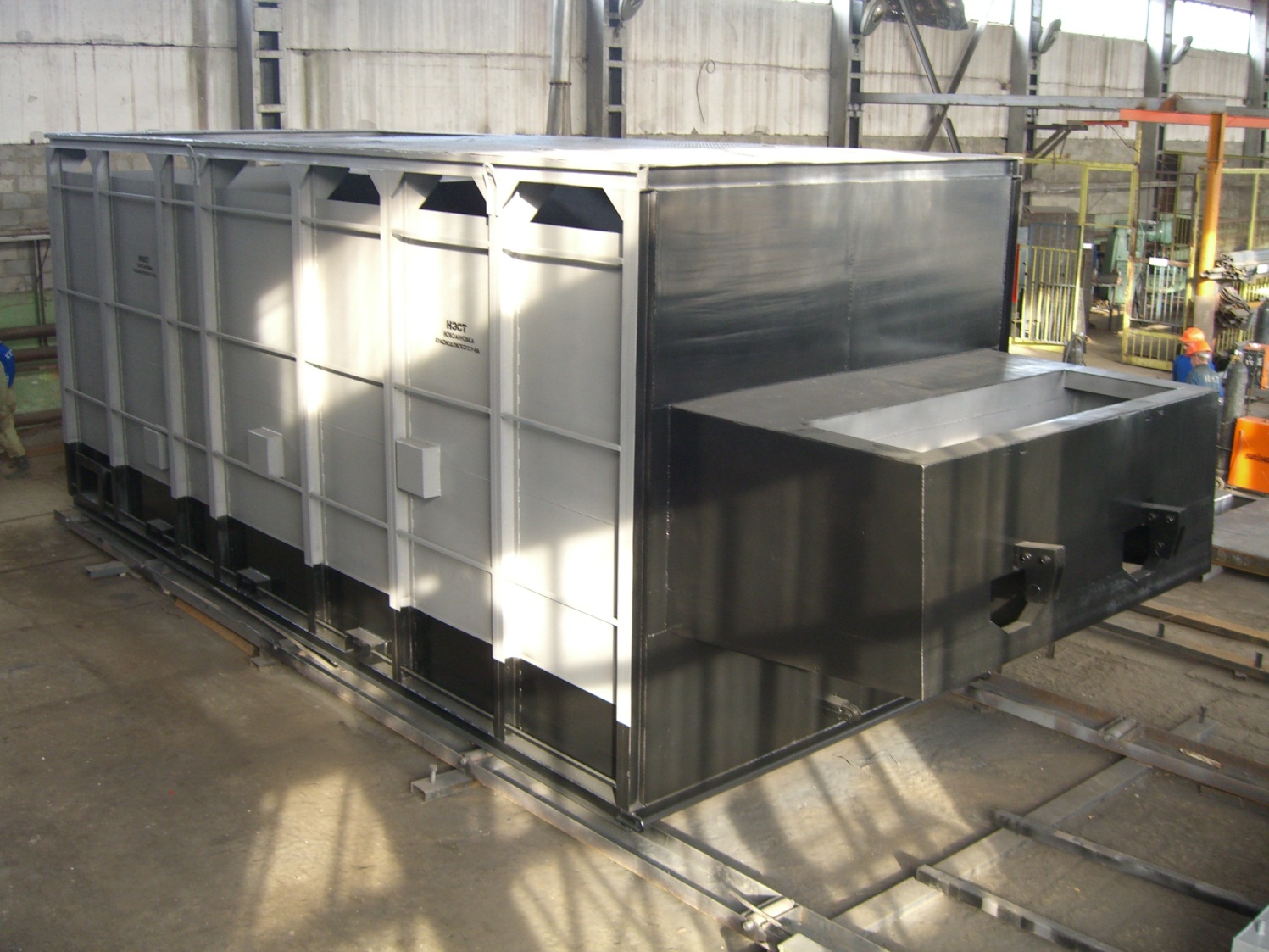 Изготовление топки ТМКР 9
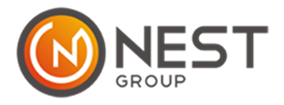 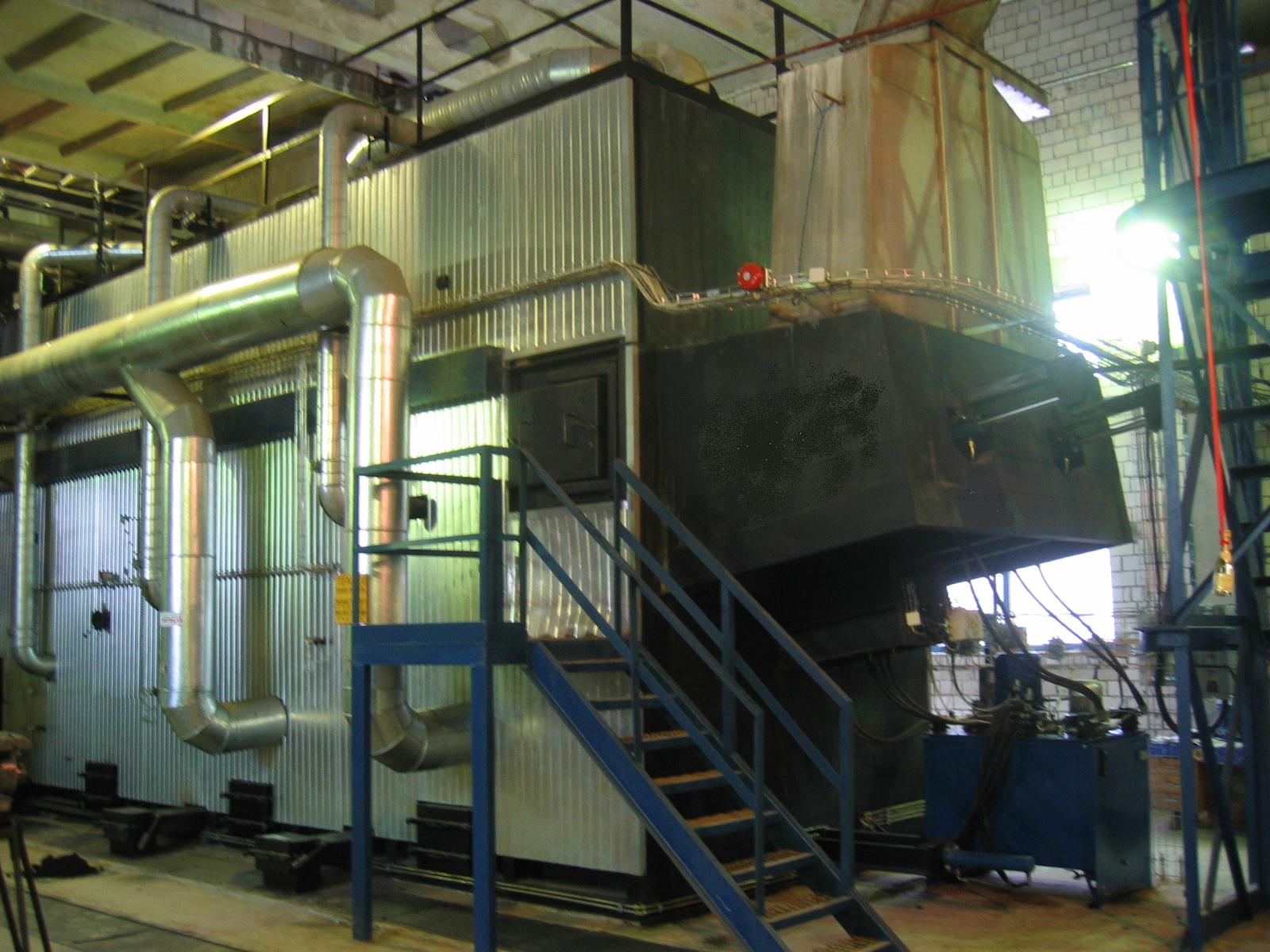 Два котла ДЕ 25 с топками ТМКР
работающих на лигнине.                             Республика Беларусь
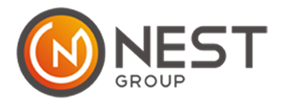 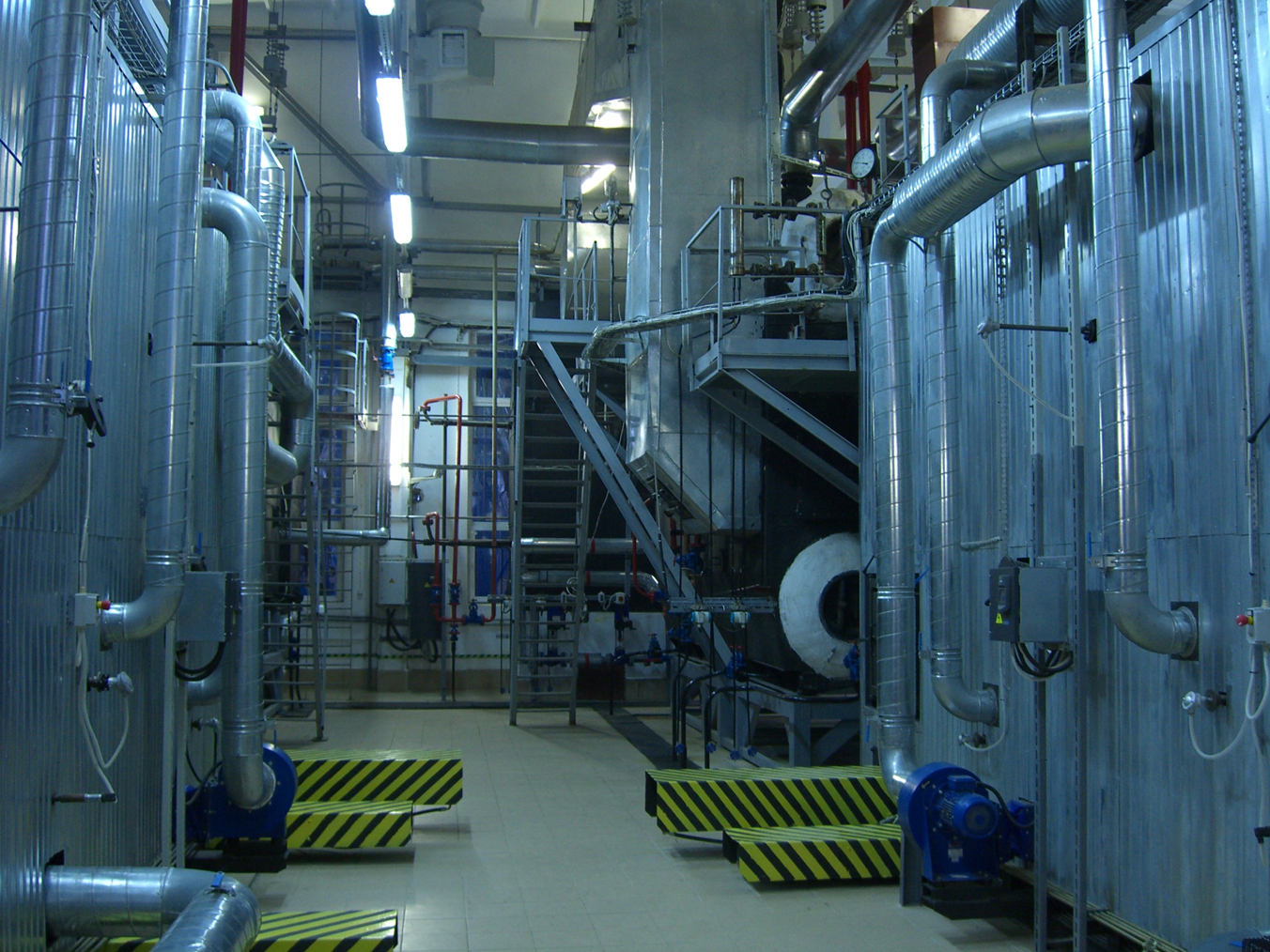 Два котла ДЕ16 с топками ТМКР 
работающих на кородревесных отходах. Республика Беларусь
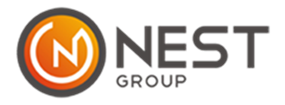 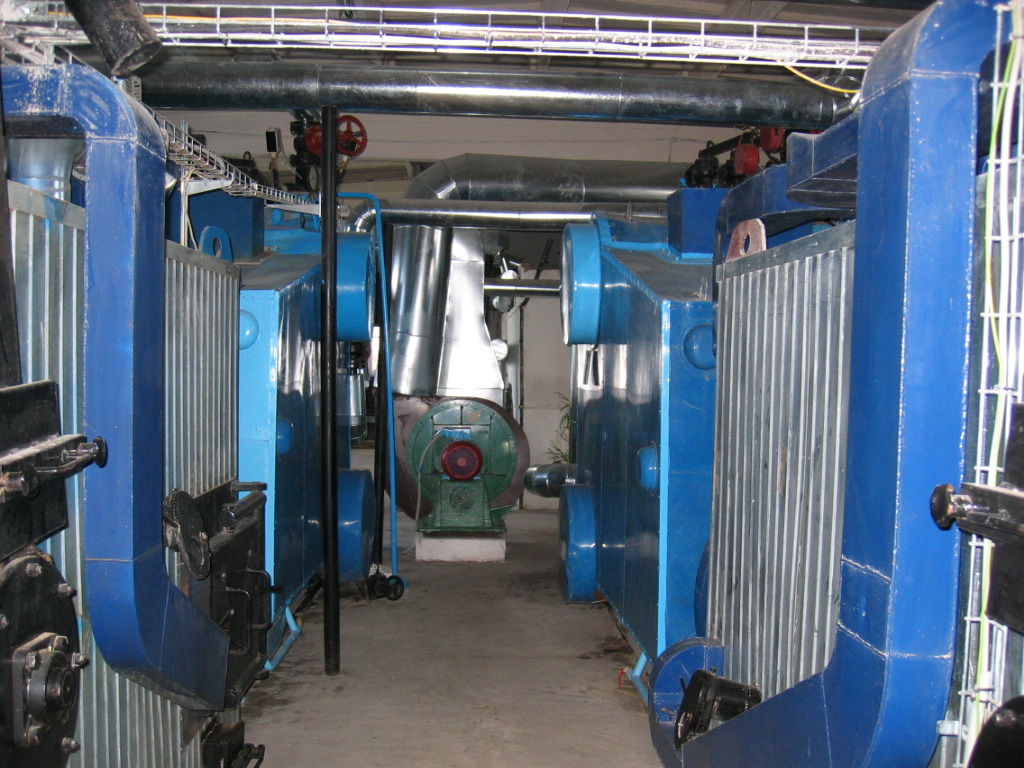 Котельная в Брестской обл., Белоруссии с котлами Е1/9 и топками ТМКР, работающих на щепе
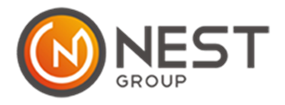 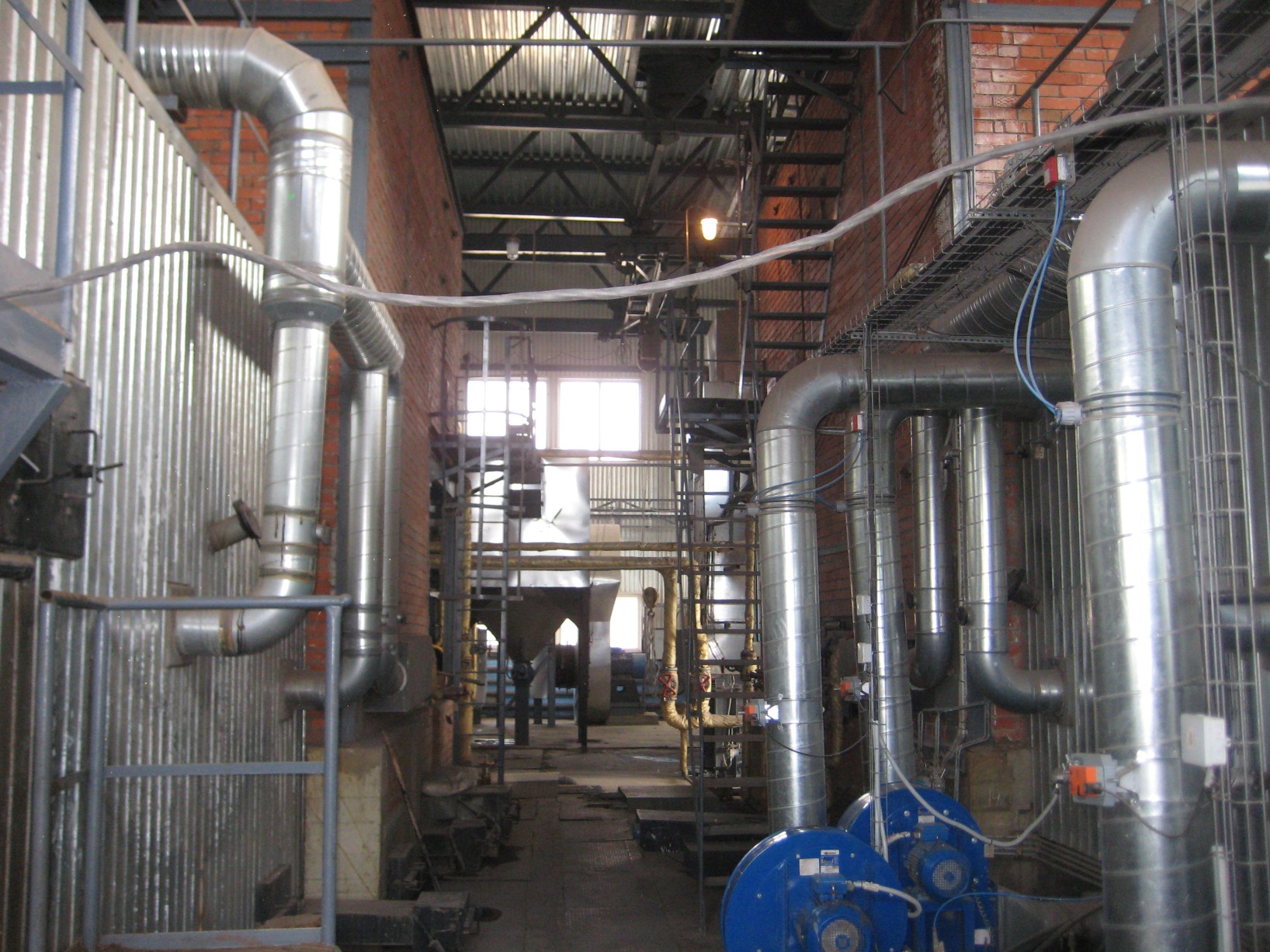 Топки ТМКР с котлами ДКВР10. Россия
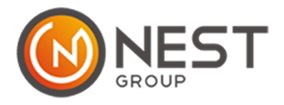 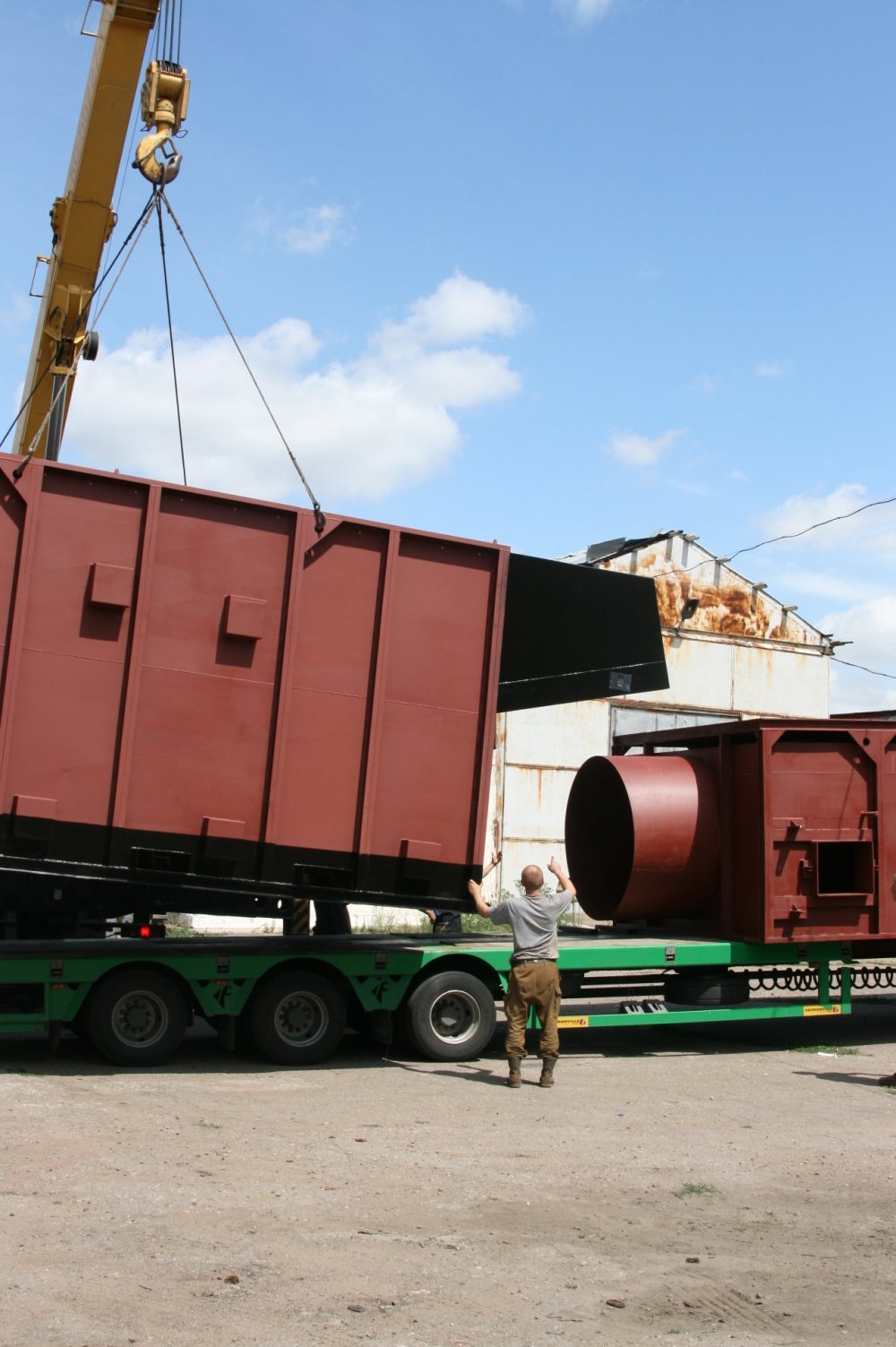 Погрузка топки ТМКР, для объекта в Литве.На данном объекте установлено два водогрейных котла, по 5 МВт каждый, с топками ТМКР.
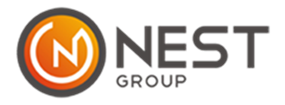 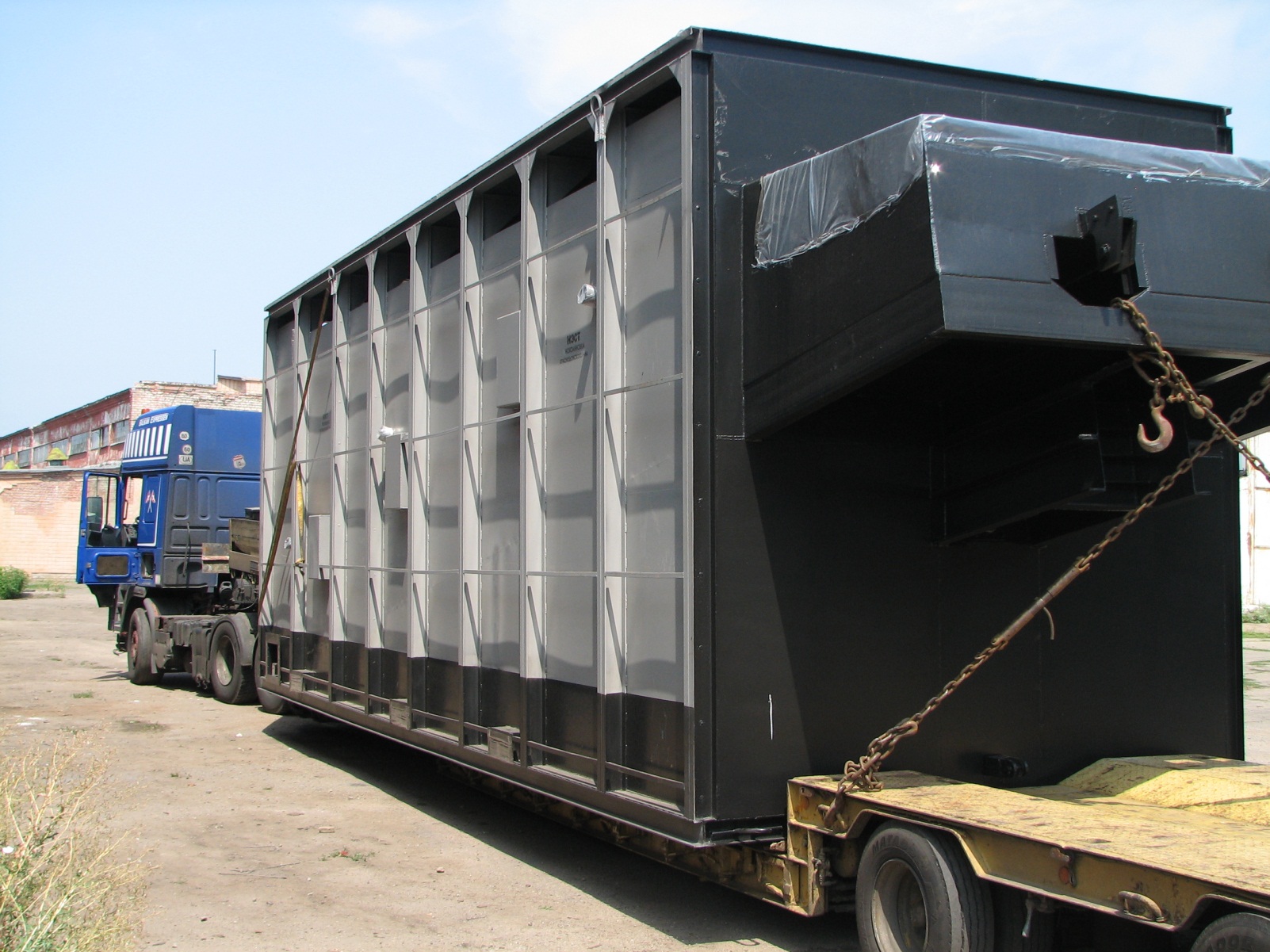 Отгрузка топки ТМКР 9 на объект монтажа
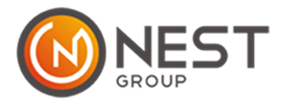 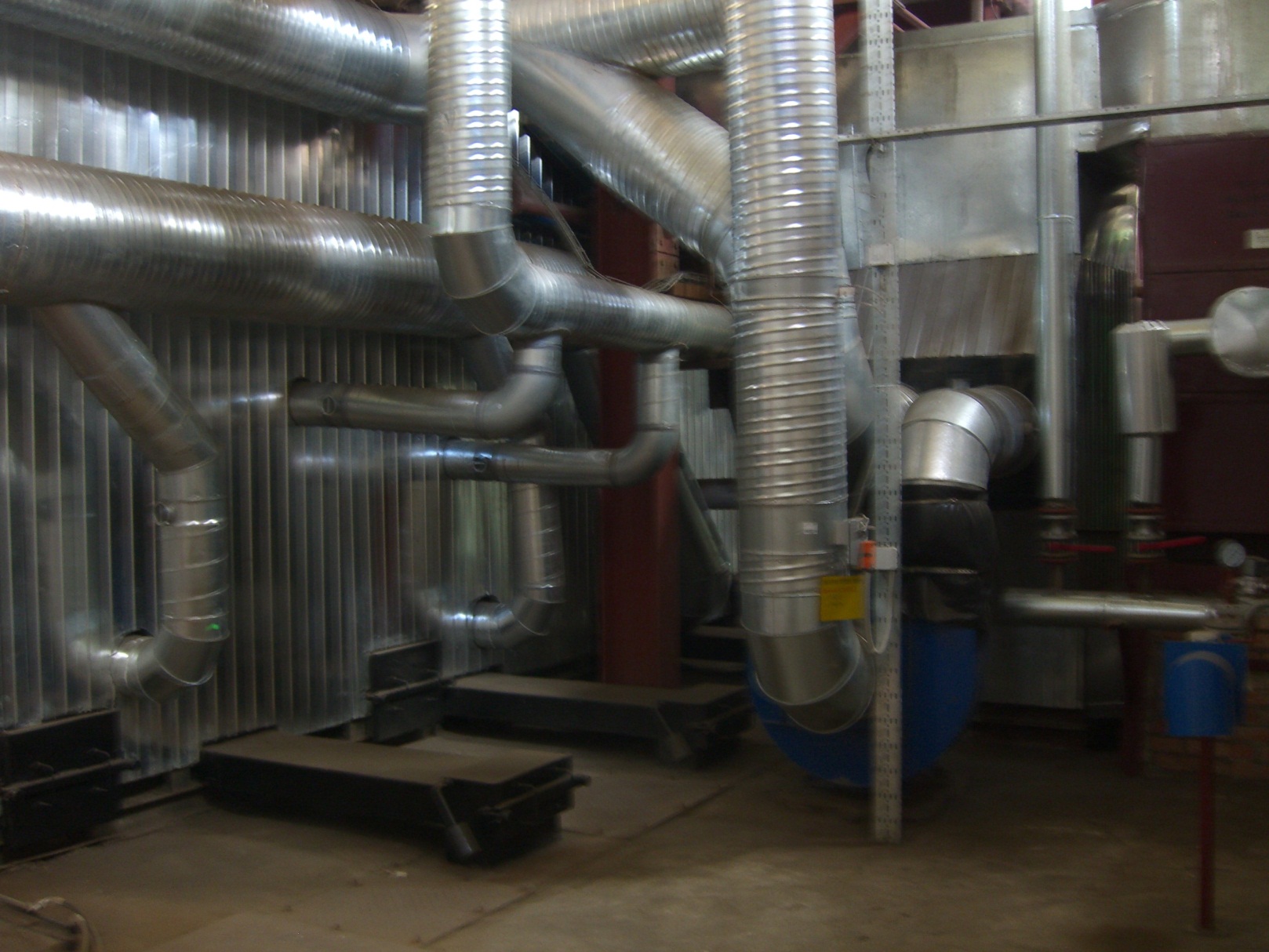 Система подачи воздуха разрабатывается индивидуально, в зависимости от места расположения топки и котла
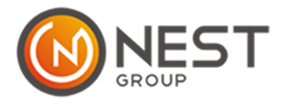 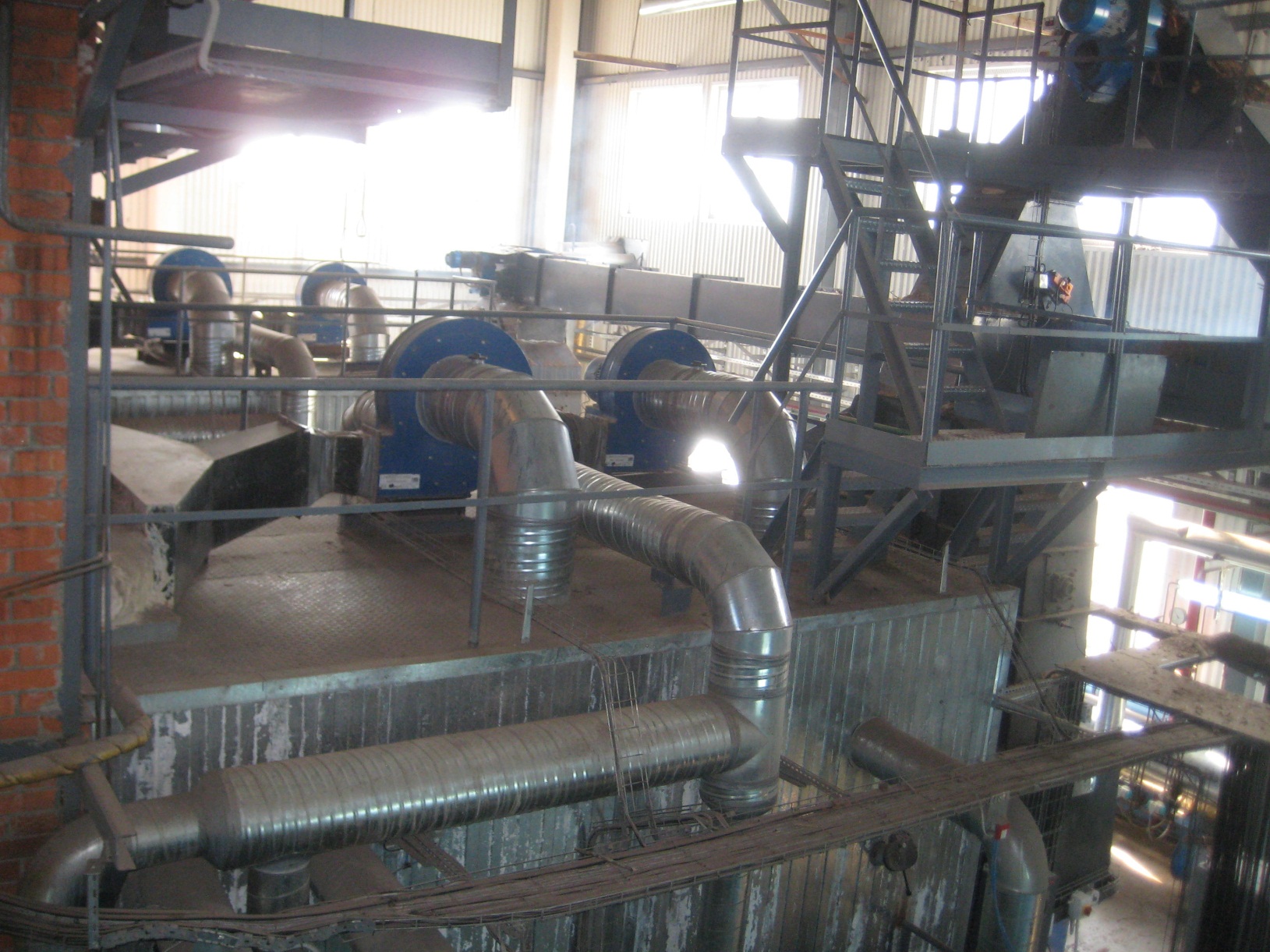 Расположение каналов подачи воздуха топок ТМКР к котлам ДКВР10. Россия.
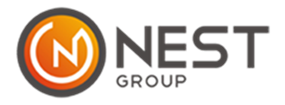 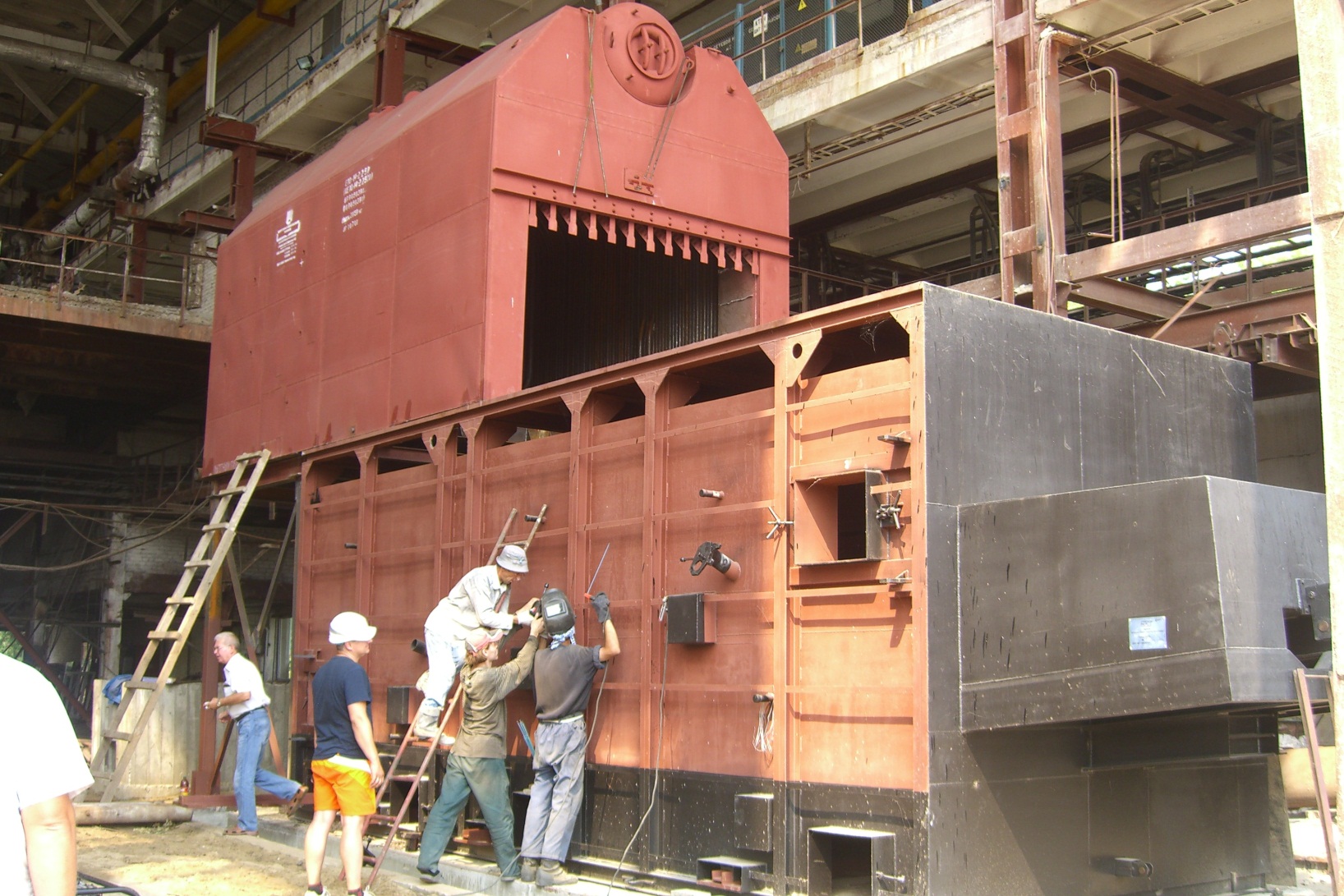 Монтаж двух котлоагрегатов КЕ10-14 с топками ТМКР, для работы на кородревесных отходах.   Республика Беларусь.
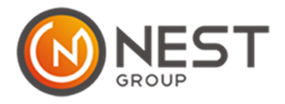 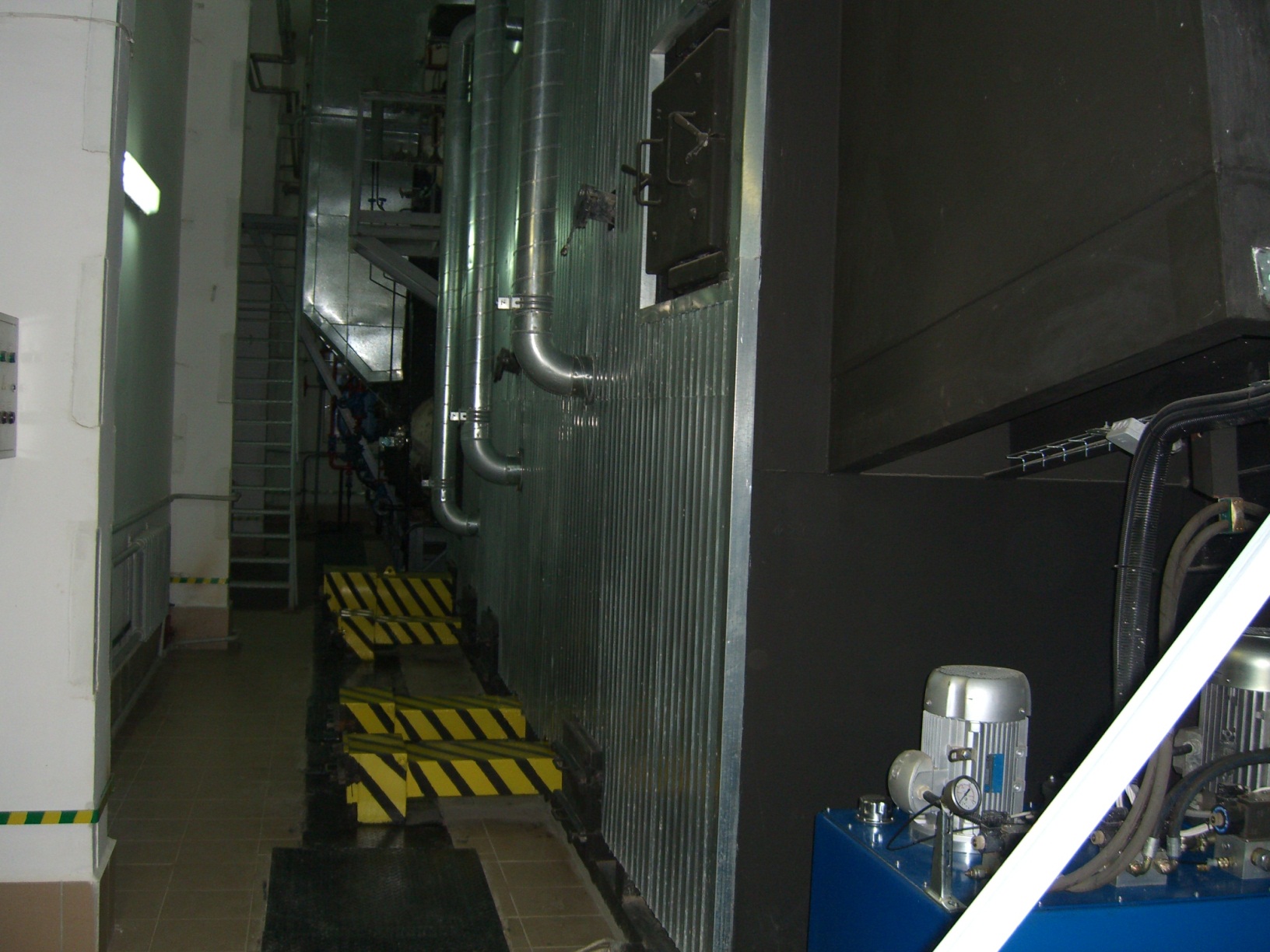 Зола с топок ТМКР удаляется с помощью скреперов в канал на скрепер или скребковый транспортёр и уносится за пределы котельной в контейнер.
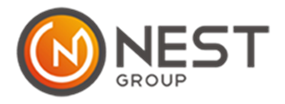 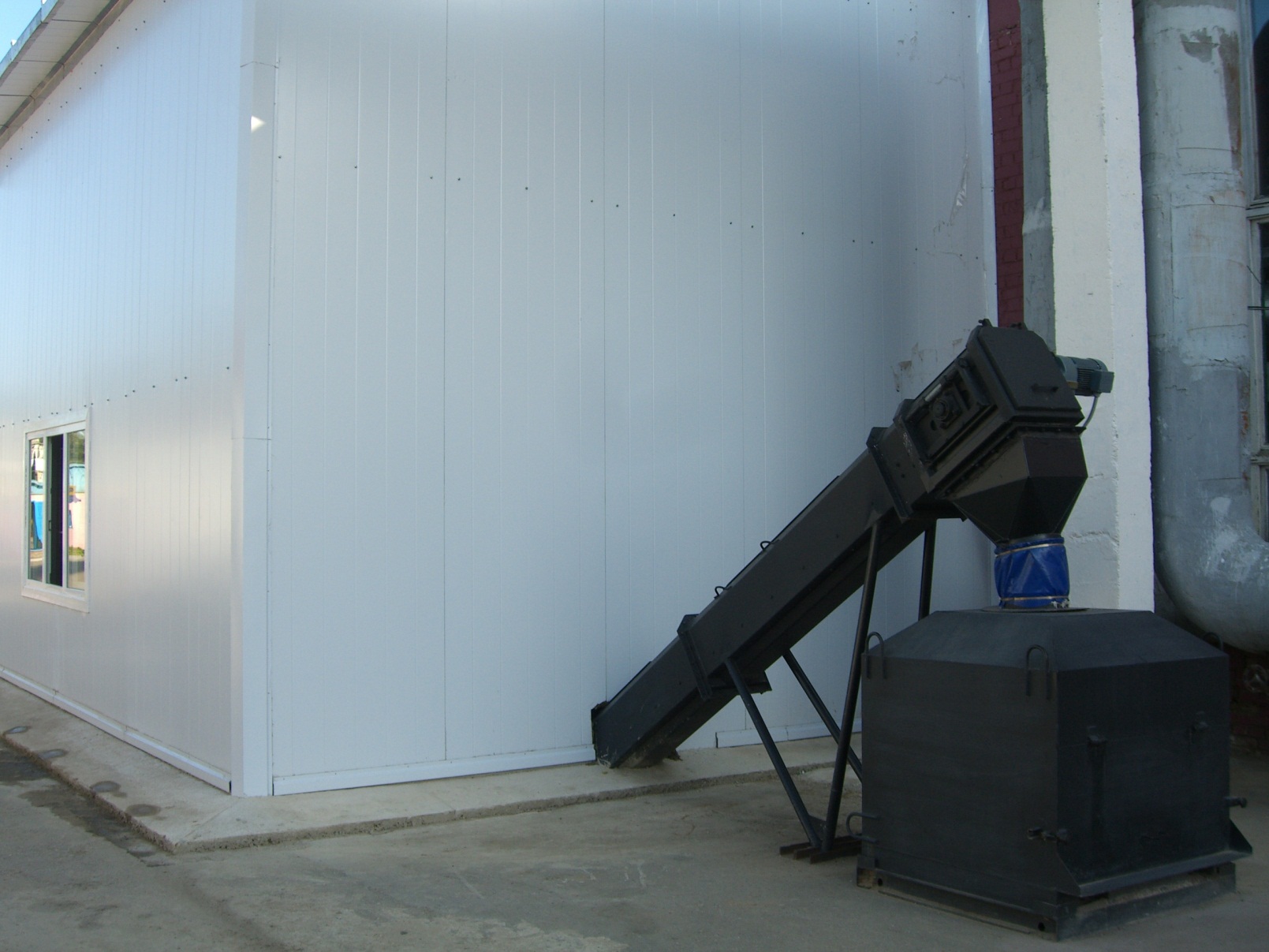 Вариант складирования золы в контейнер.
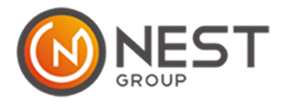 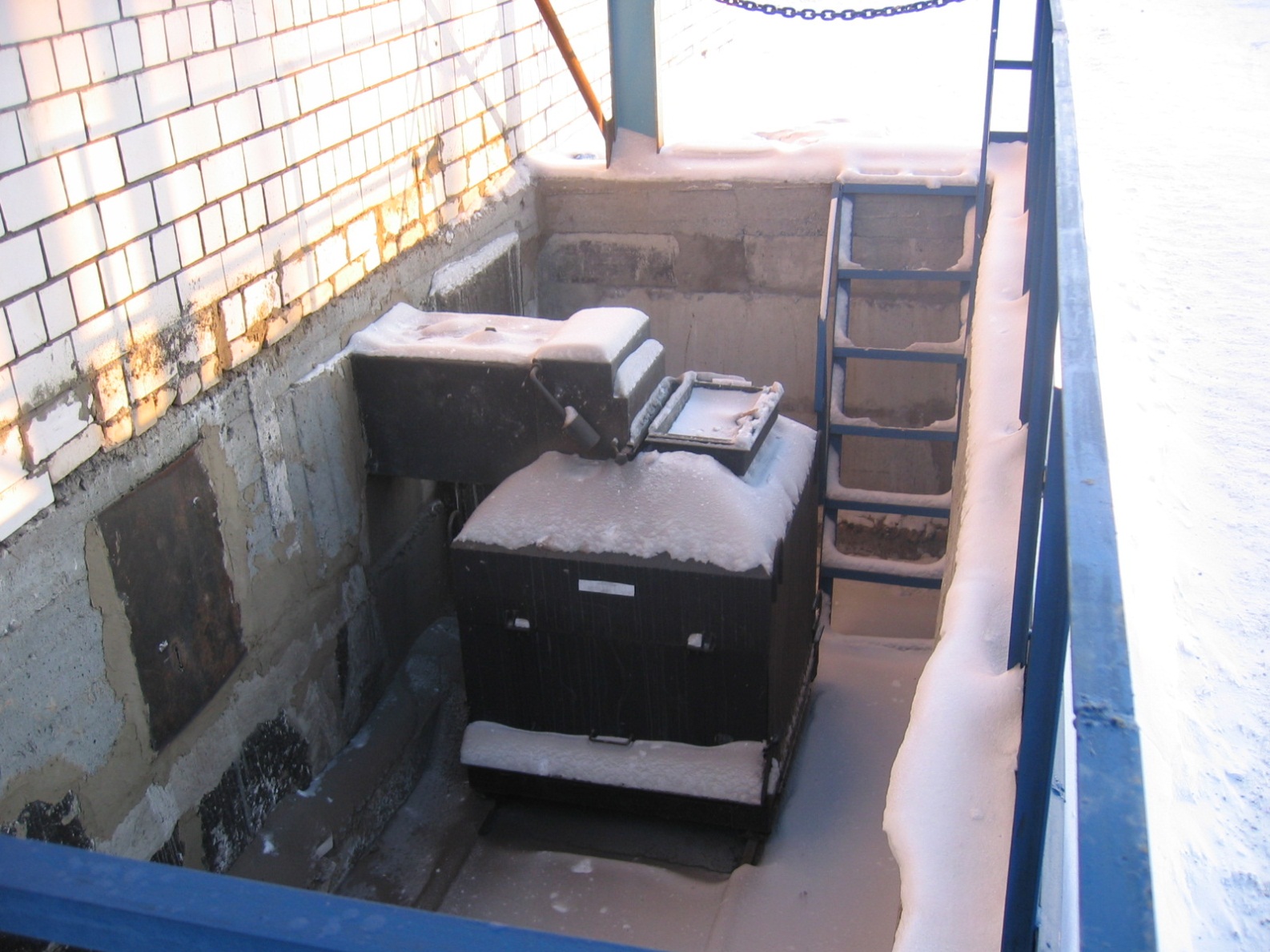 Вариант сбора золы с размещением контейнера ниже нулевой отметки котельной
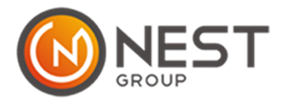 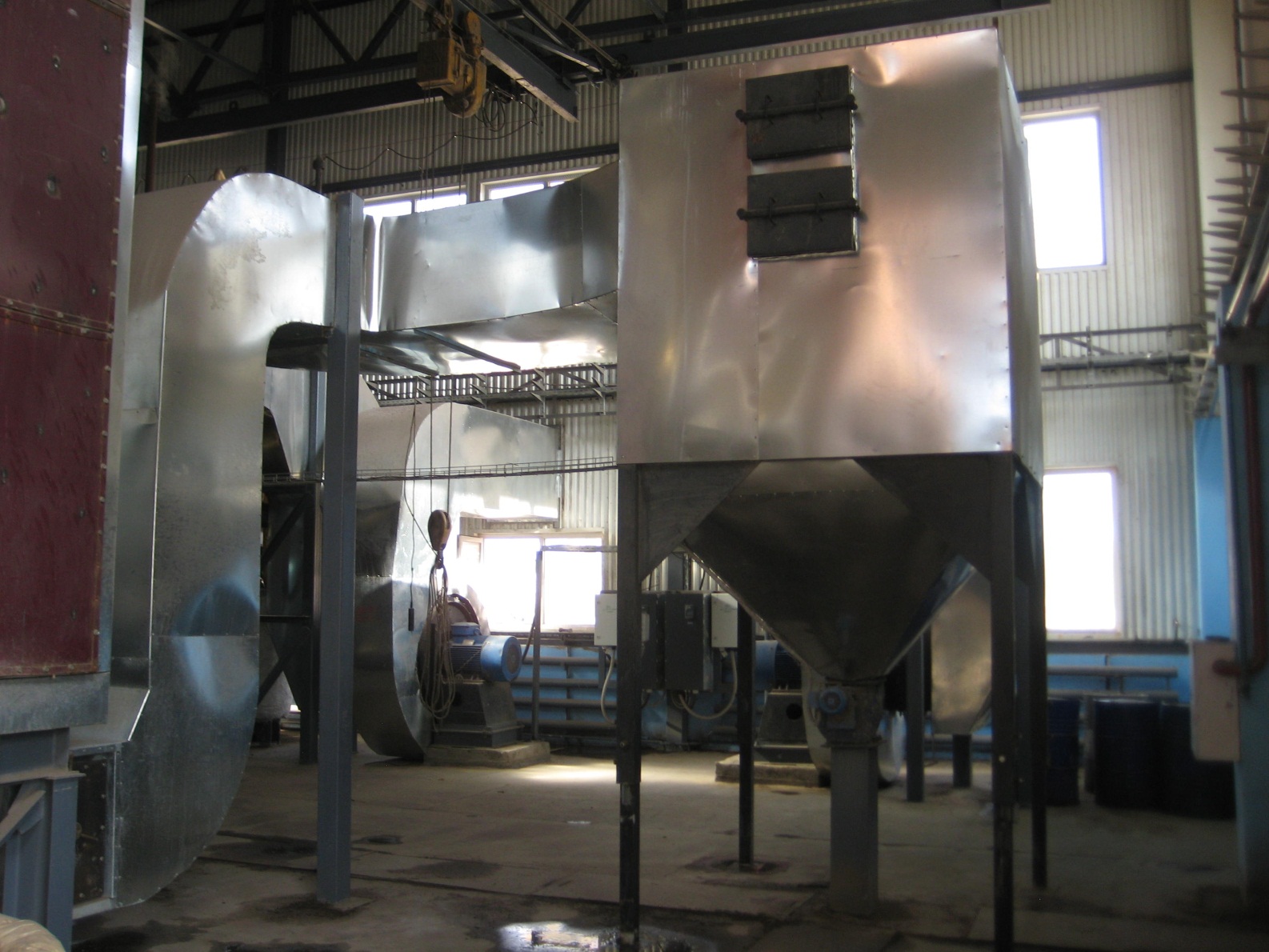 Мультициклон предназначен для очистки дымовых газов от твёрдых частиц. Вариант установки. Россия
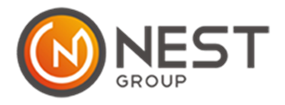 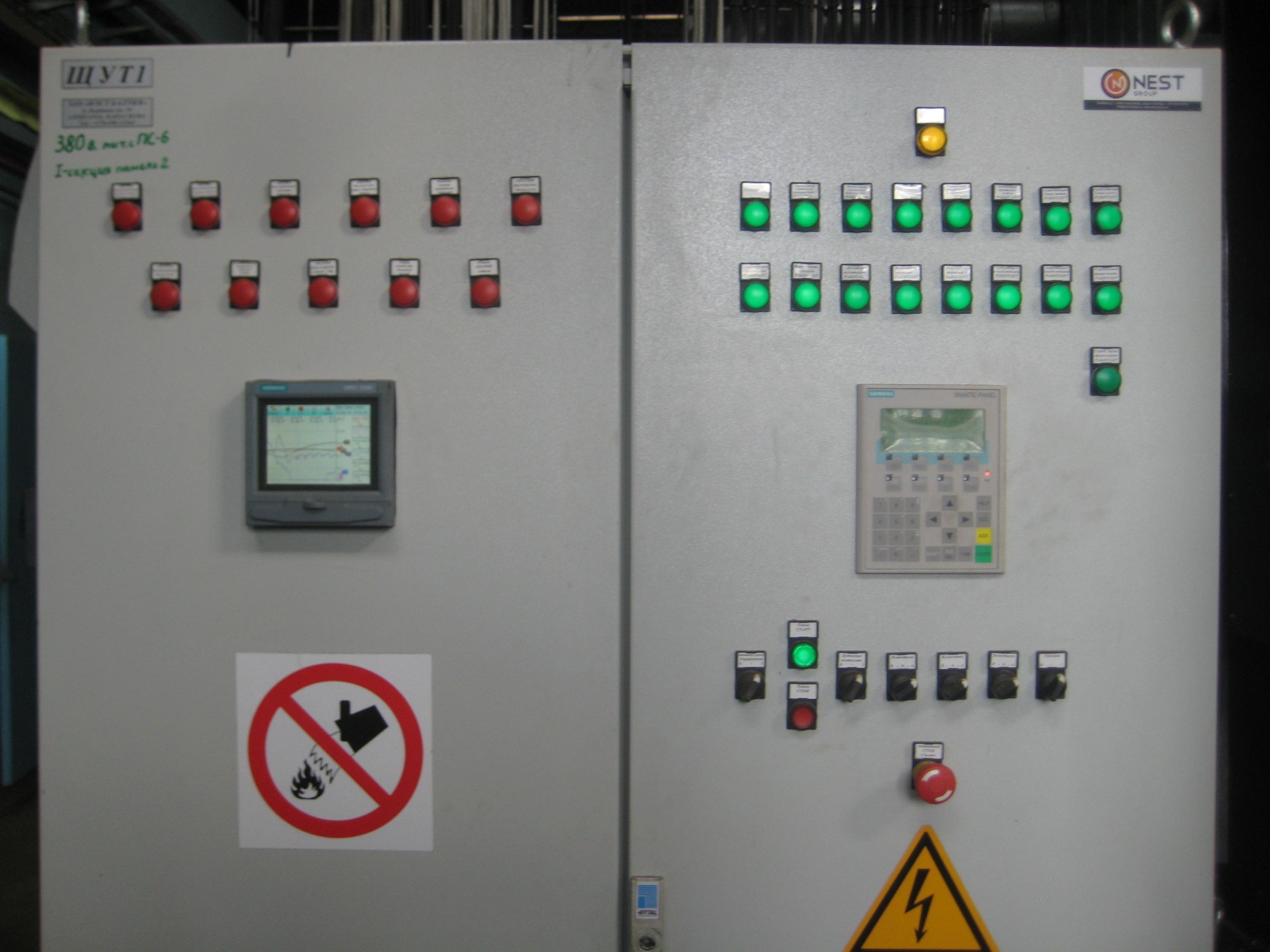 Щит управления
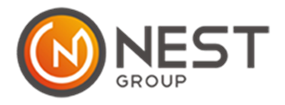 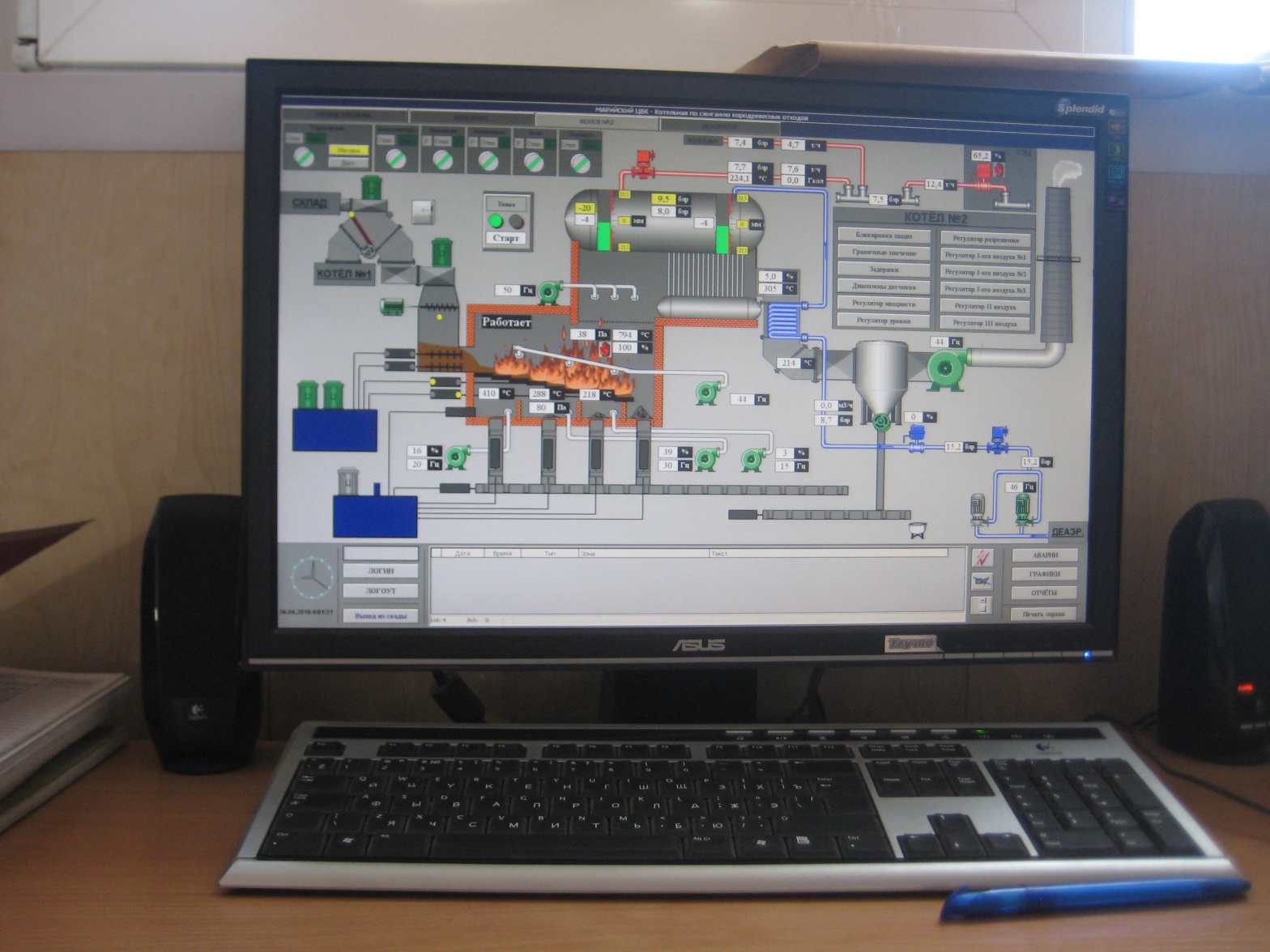 Контроль и управление котельным оборудованием с двумя котлами ДКВР10 и топками ТМКР на МЦБК, г. Волжск, Россия
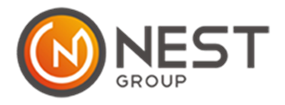 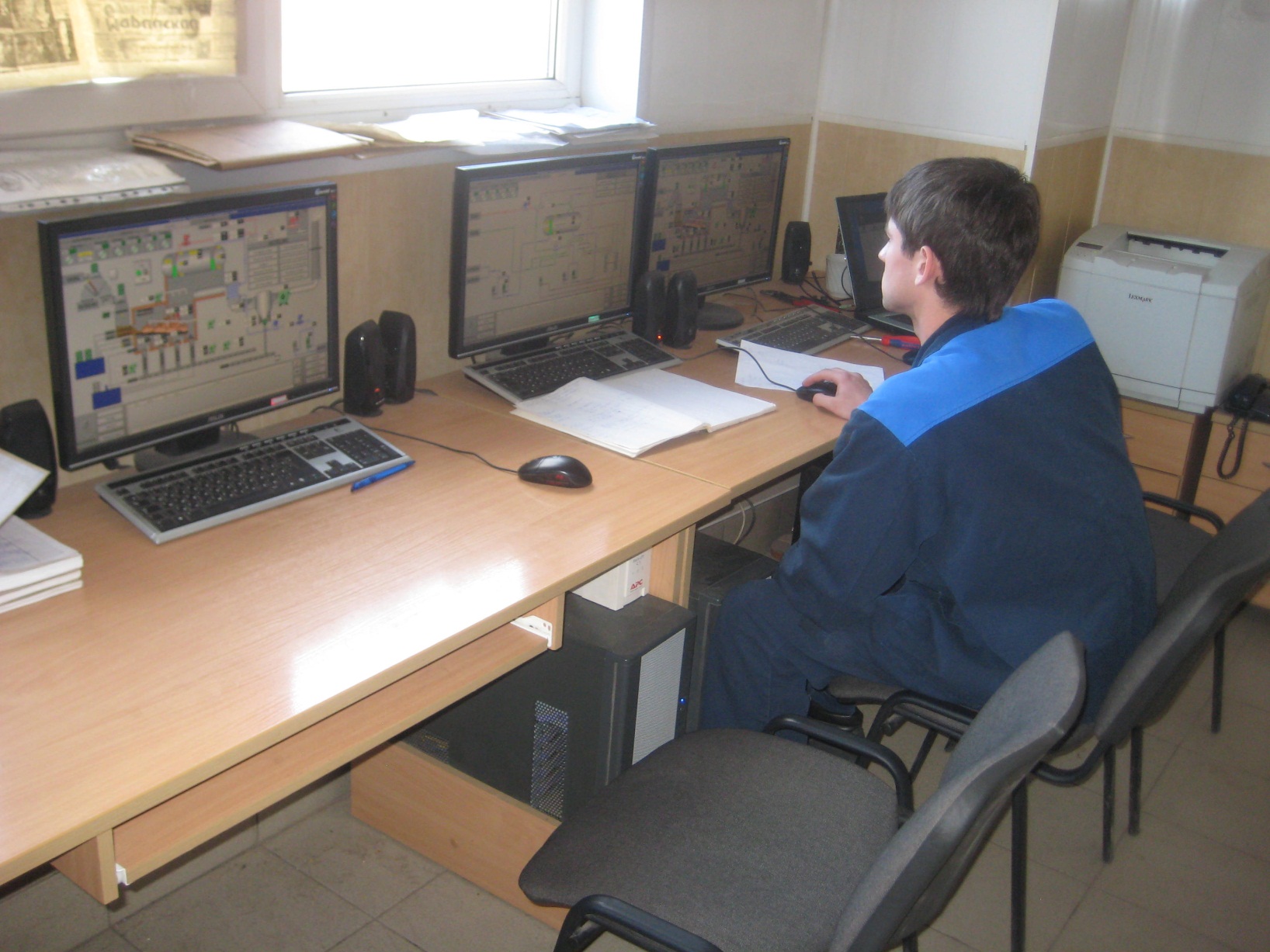 Операторская по управлению котельным оборудованием с двумя котлами ДКВР10 и топками ТМКР на МЦБК, г. Волжск, Республики Марий Эл, Россия
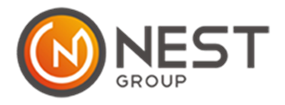 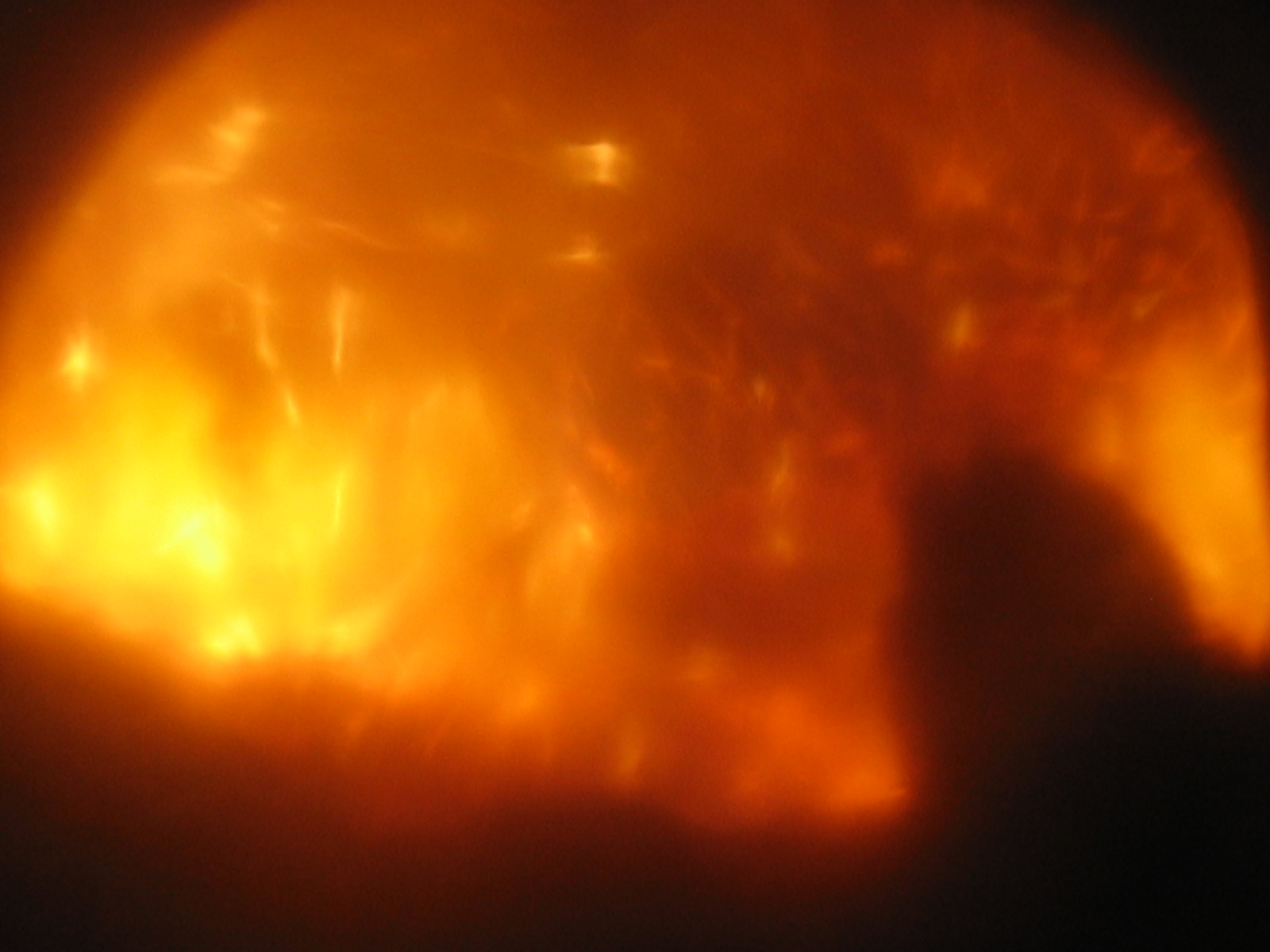 Горение лигнина с влажностью 68-72% в топке ТМКР. Республика Беларусь
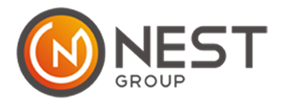 Наши реквизиты:ЗАО "ENERGOEFEKTAS", член объединения стратегических партнёров Группы компаний “NEST GROUP”, г. Казлу Руда, Литва, создано в 1997 году.+370 343 25379  т/ф. Литва+370 616 77949 моб. т. Литва+370 686 23723 моб. т. Литва+375 296644352 моб. т. Белоруссияenergoefektas@mail.ruwww.energoefektas.euwww.nest-group.eu
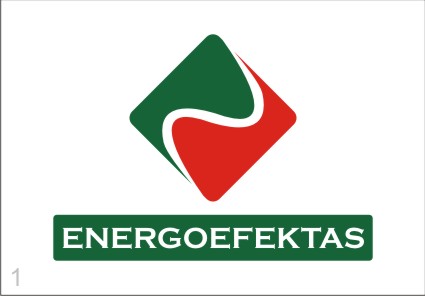